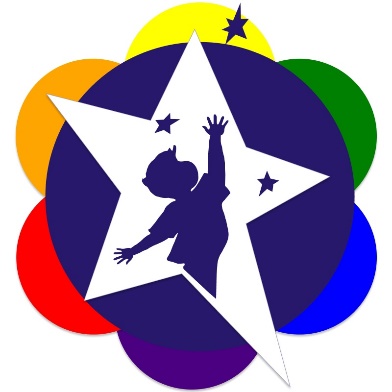 Муниципальное бюджетное учреждение 
дополнительного образования  
«Центр детского творчества Сормовского района»
«Реализация творческого потенциала учащегося через участие в конкурсах мастерства»
Методическое объединение 
педагогов декоративно-прикладного направления
Автор-Матросова В.А
[Speaker Notes: Оригинальные шаблоны для презентаций: https://presentation-creation.ru/powerpoint-templates.html 
Бесплатно и без регистрации.]
Целевые направления
Необходимость развития и поддержания культурно-образовательной среды.
Возможность стимулирования активности творческой деятельности обучающихся.
Наличие воспитательного и развивающего потенциала видов изобразительной деятельности и декоративно-прикладного творчества.
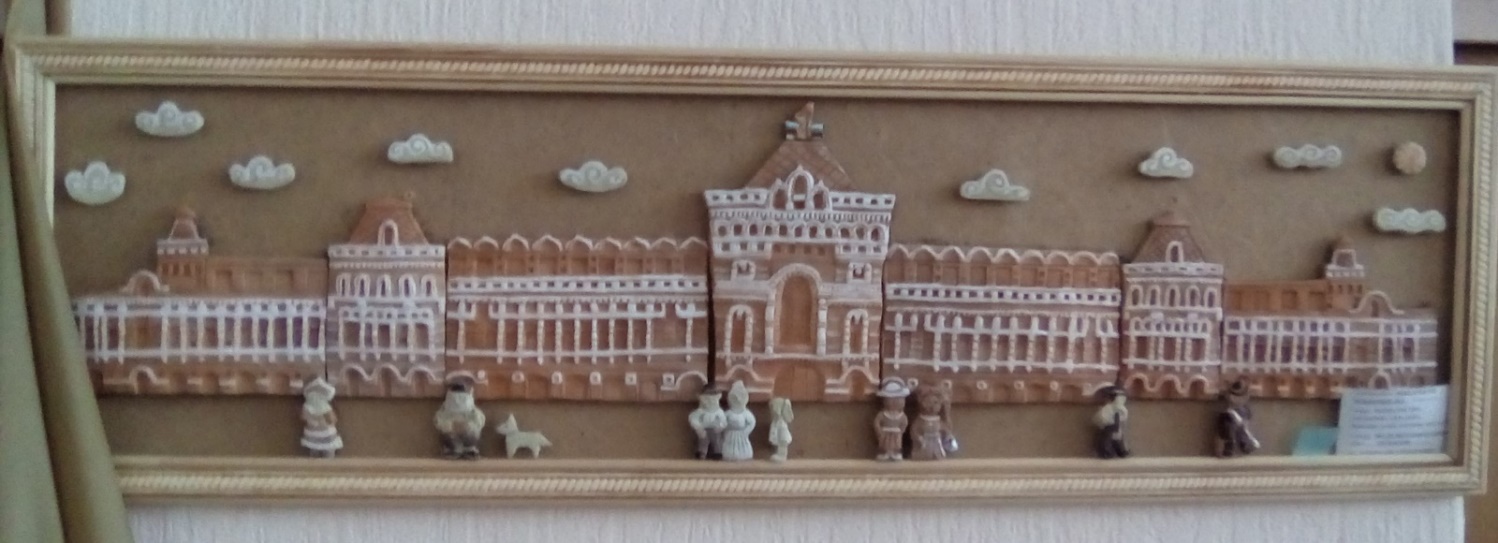 Понятие «Творческая личность»
«Творческая личность», это личность, которая в современной психолого-педагогической литературе трактуется как личность социально адаптированная, способная к активным и творческим преобразованиям окружающего мира в любом виде деятельности.
Тяга к творчеству, как любая другая человеческая потребность, не врожденное качество и не природный дар, а результат воспитания (стихийного, незаметного или организованного), тяга к творчеству это потребности получать знания, развитие познавательного интереса детей.
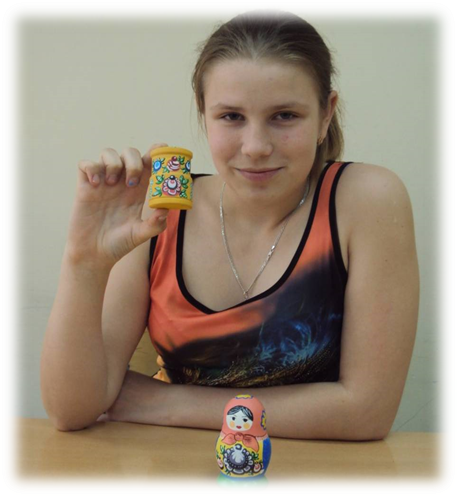 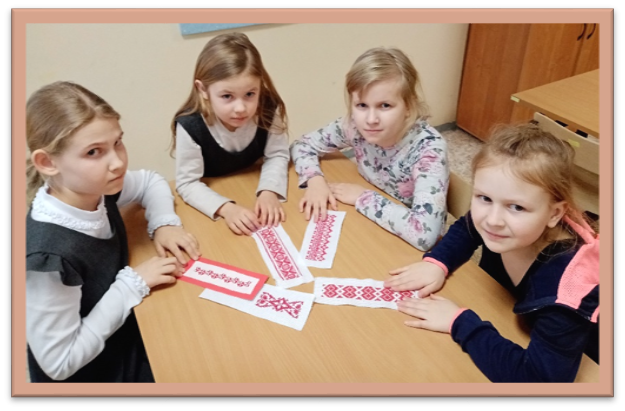 Роль педагога
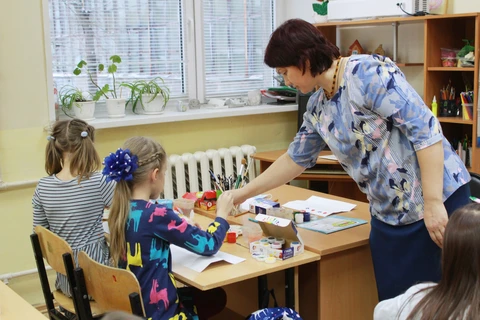 Педагог выступает носителем культурного содержания, транслятором опыта, накопленного в области искусства. На этом этапе педагог является главным экспертом детских работ, применяя традиционные для отечественной педагогики, экспертные формы диагностики достижений обучающихся.
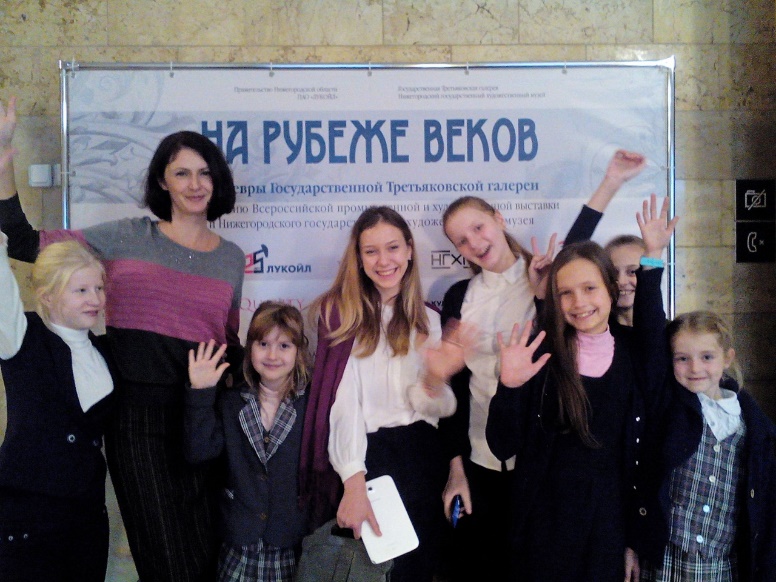 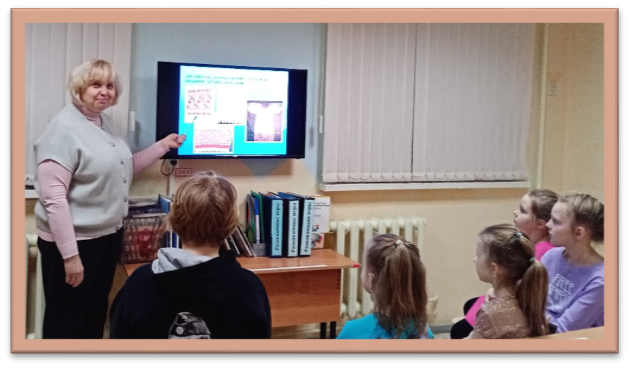 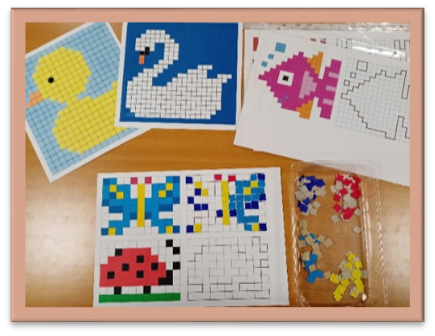 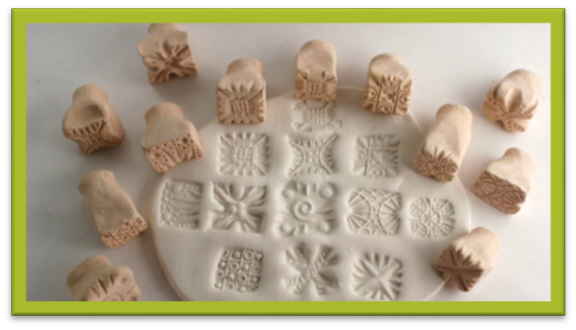 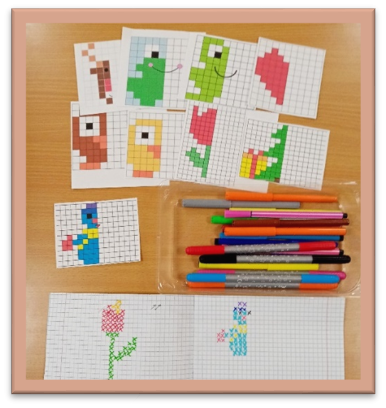 Игры
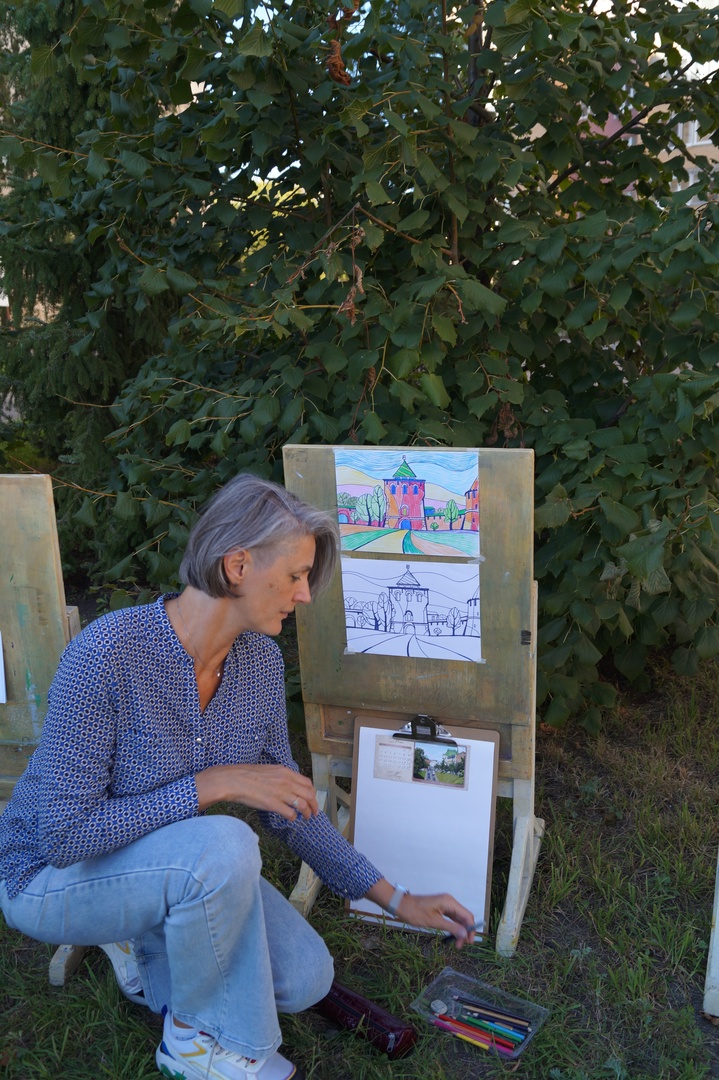 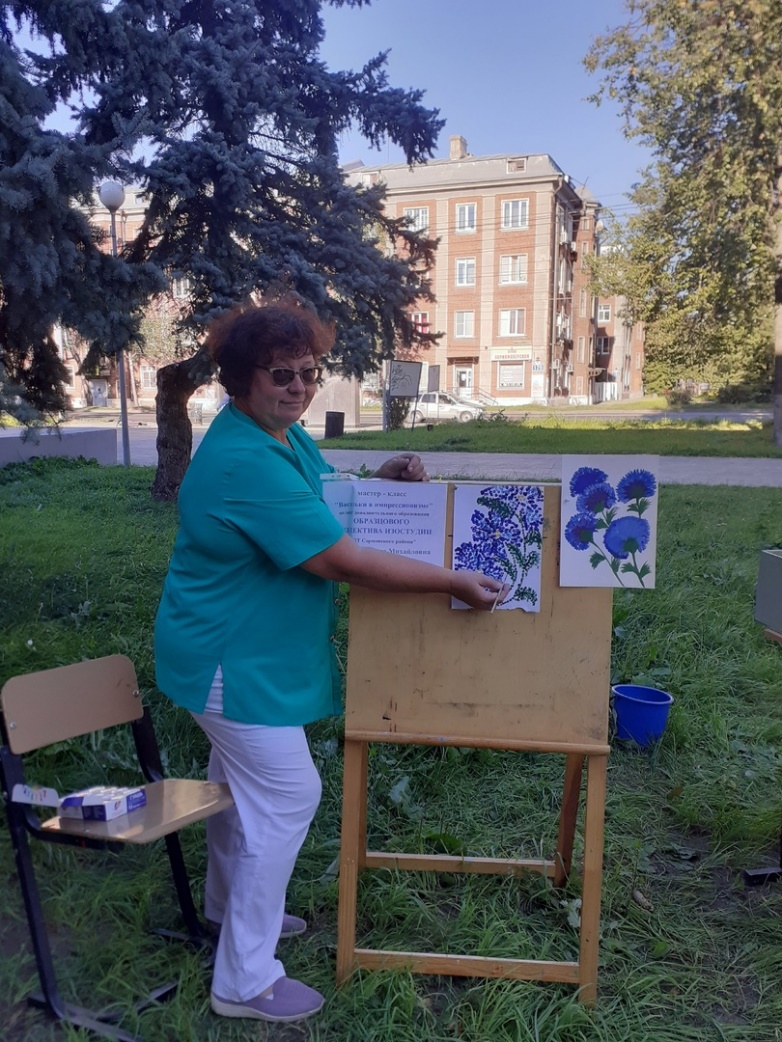 От педагога требуется постоянное нахождение новой информации, которая содержит элементы необычности, занимательности, интересных фактов и содержательных форм обучения
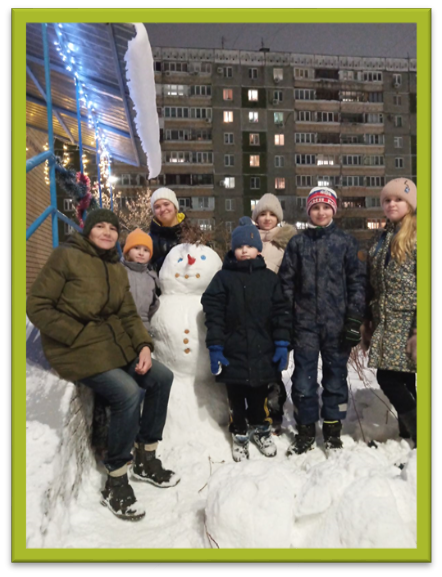 Пленэр
В системе дополнительного образования результатом образовательной деятельности в декоративно - прикладном и изобразительном творчестве является детская работа. В ней находят отражение, как детские интересы, так и педагогическое влияние. Творческая деятельность должна экспонироваться, иметь выход для зрителя.
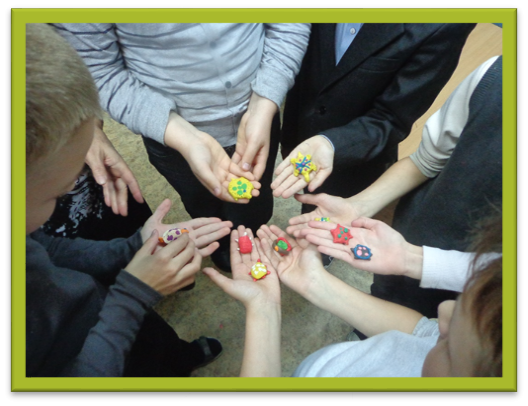 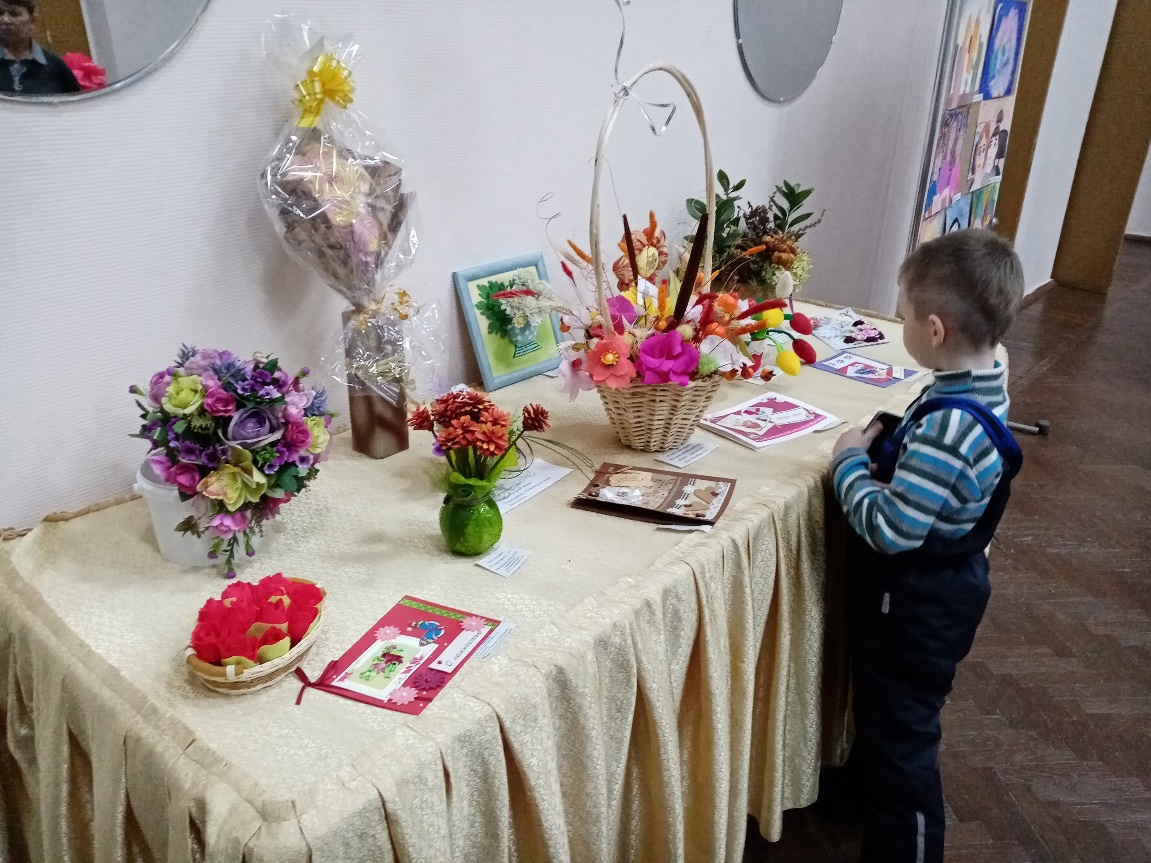 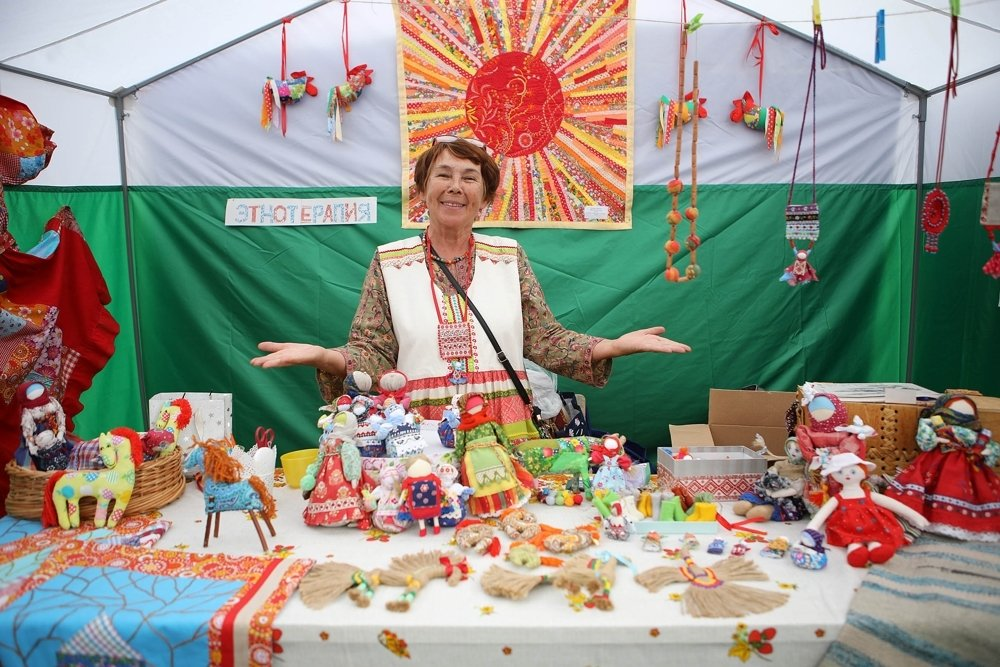 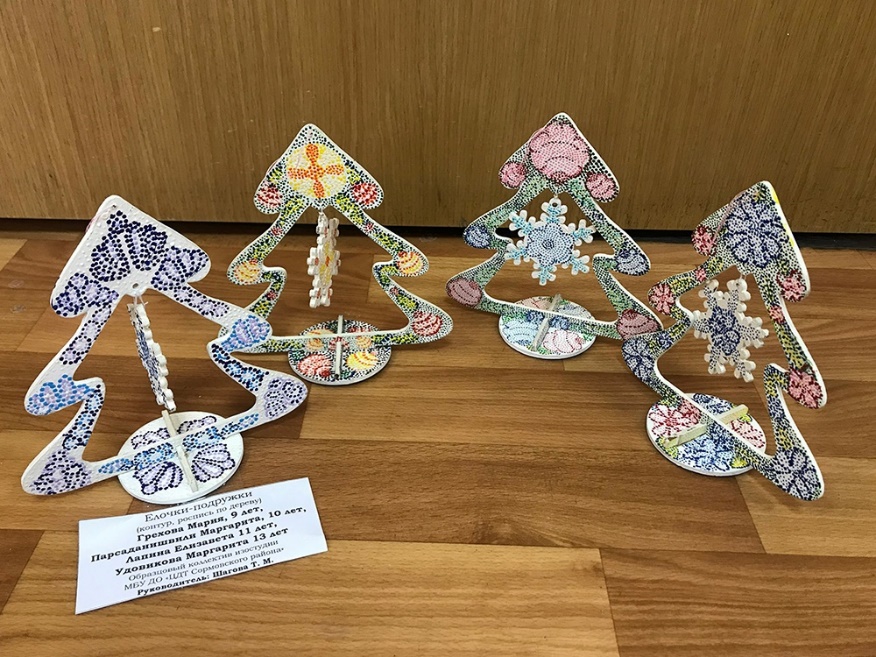 Исторически публичная демонстрация как и продажа, в том числе творческих продуктов, изделий проходила в России на ярмарках.
Сегодня участие в выставках – это не только самореклама и реклама. Это, прежде всего, подъём авторитета учреждения и конкретно участников выставки, активизация интереса сообщества к коллективному и персональному творчеству.
Возможности демонстрации успехов учащихся в различных конкурсах и выставках
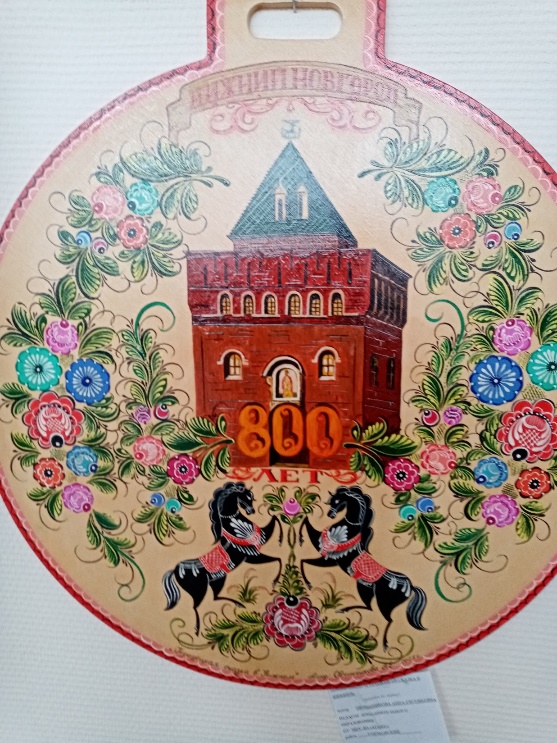 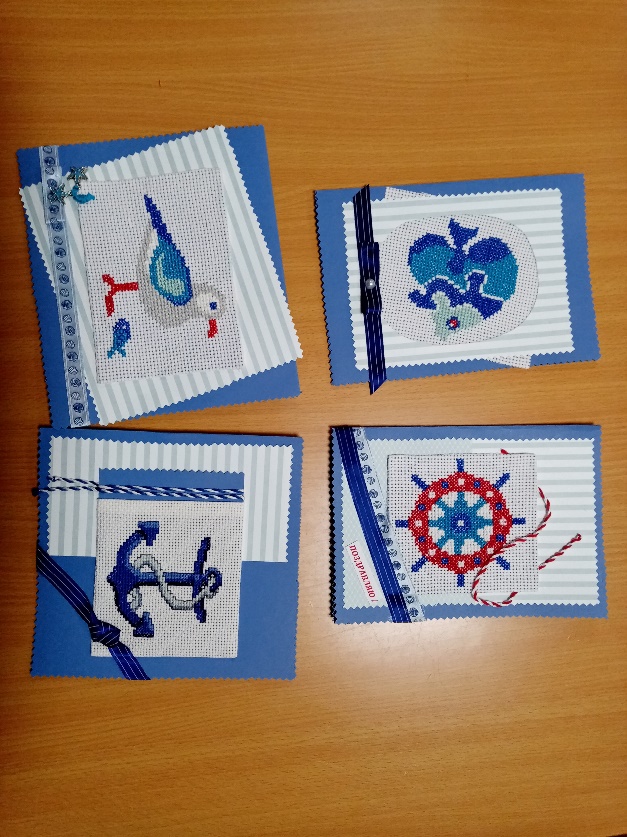 Выставки могут быть тематическими, конкурсными, итоговыми, персональными, учебными и рекламными.
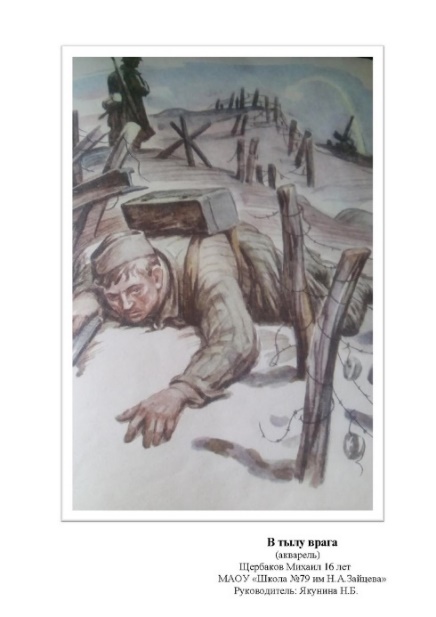 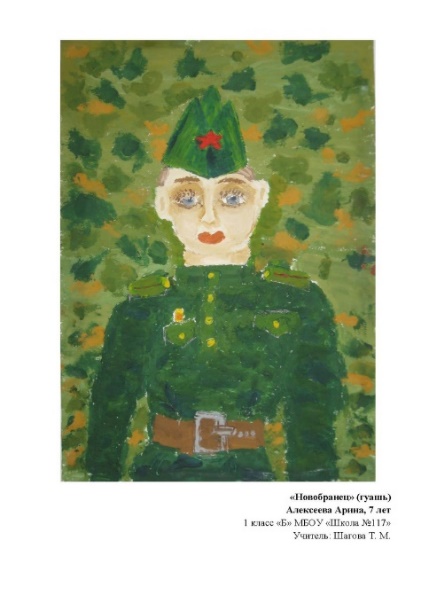 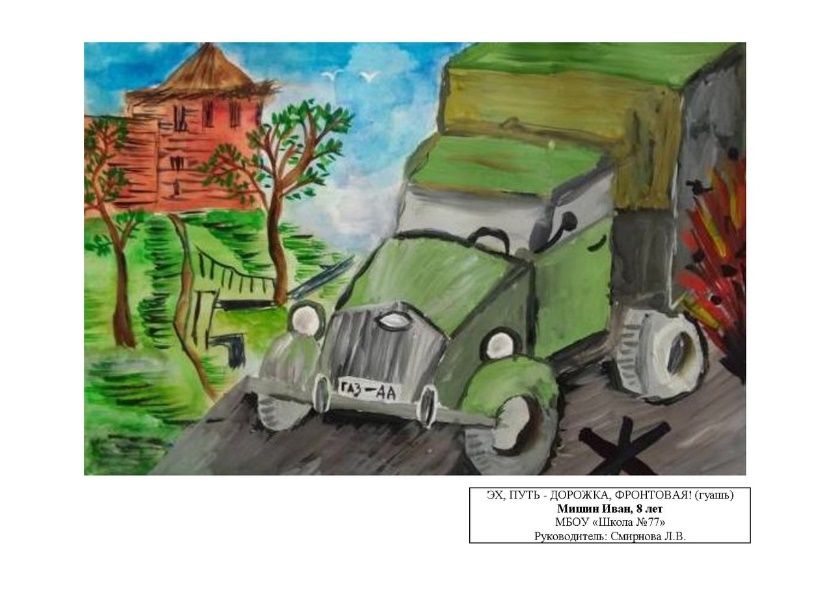 Участие в индивидуальных выставках и выставках коллектива
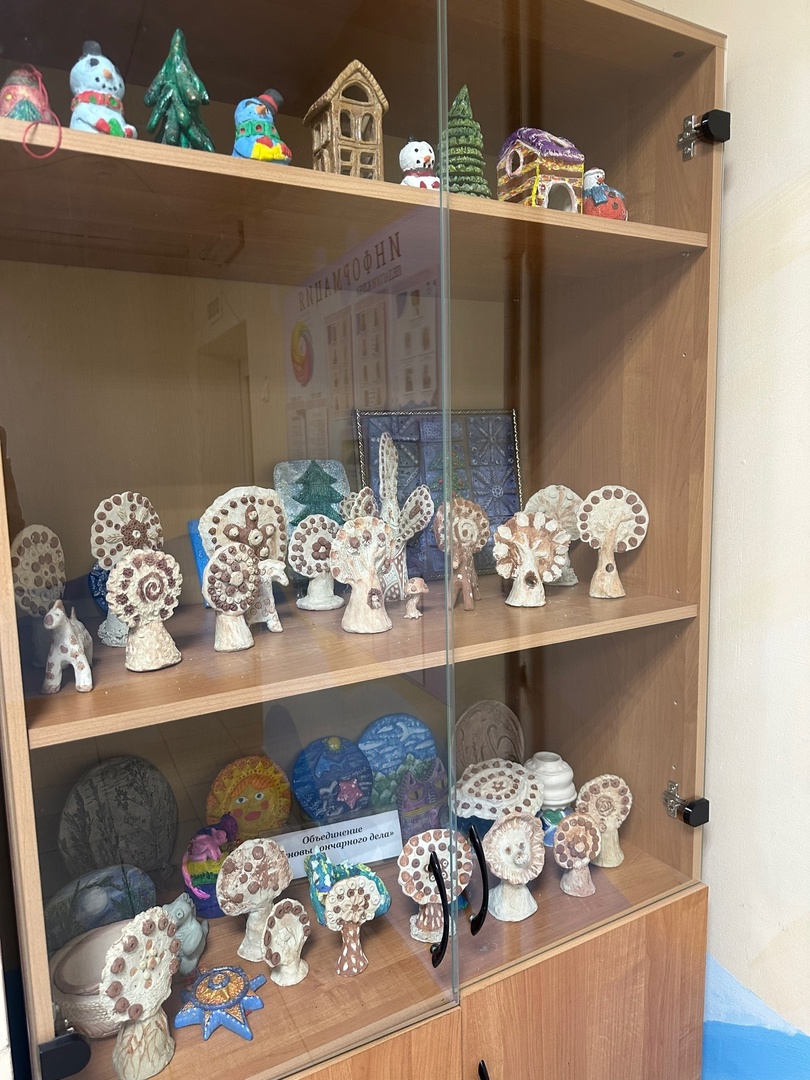 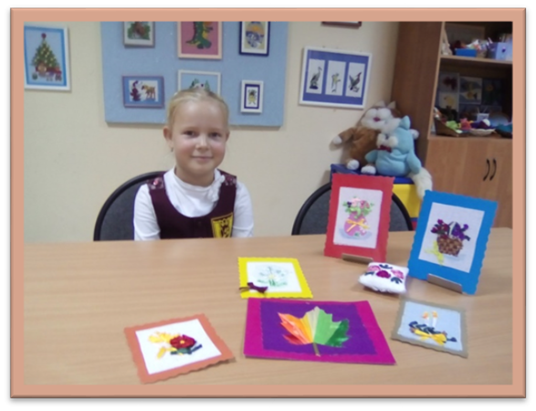 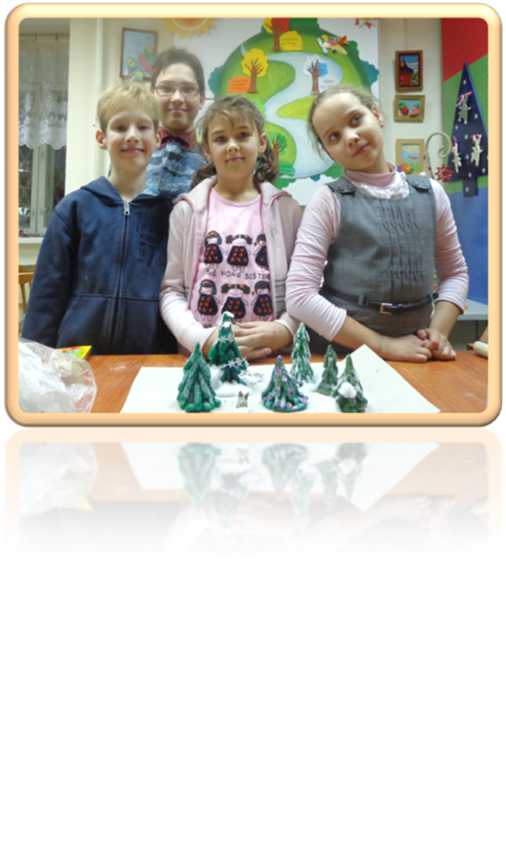 Участие в тематических выставках в фойе центра
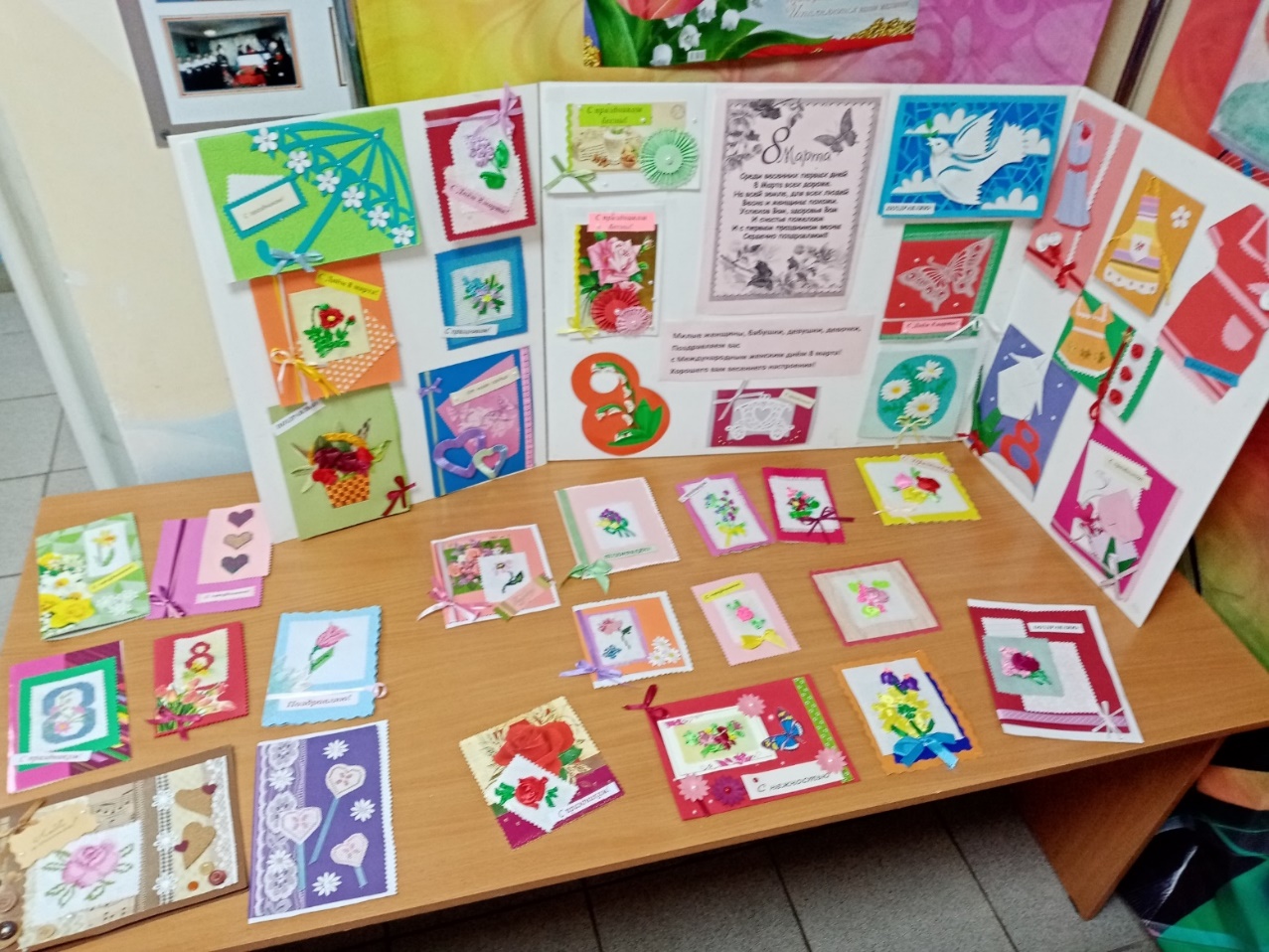 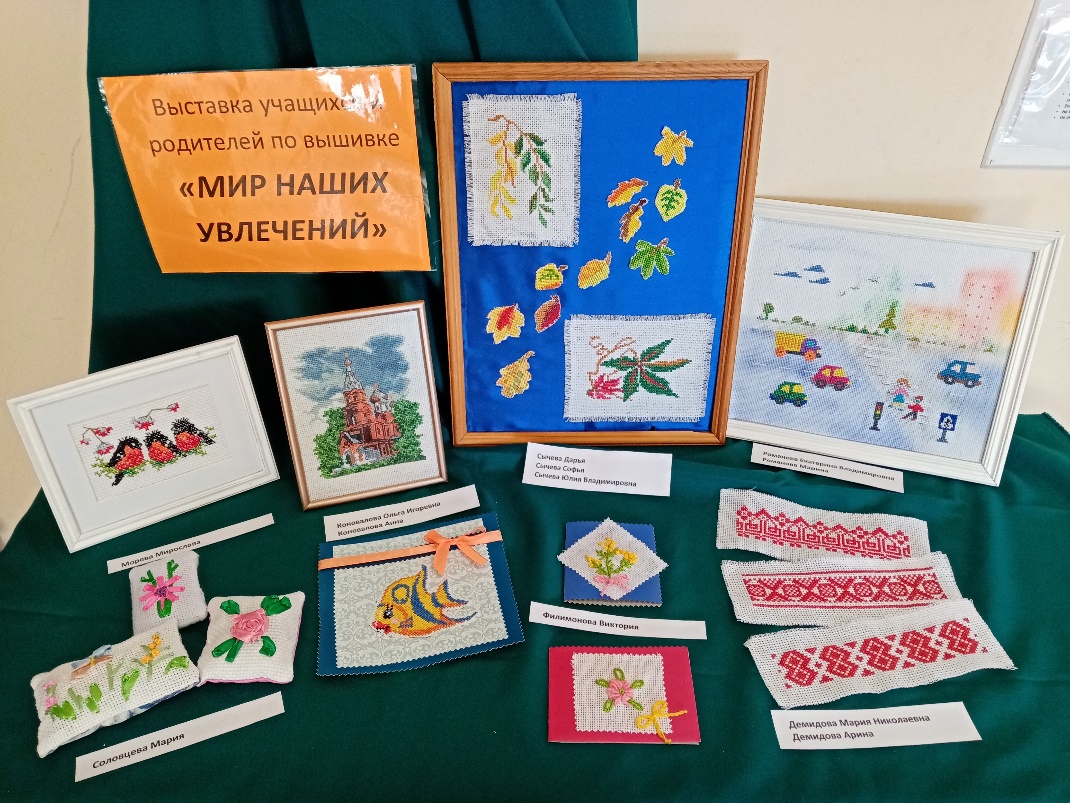 «День Космонавтики», «Международный женский день», «Мир наших увлечений»
Участие в выставках «ЦДТ Сормовского района
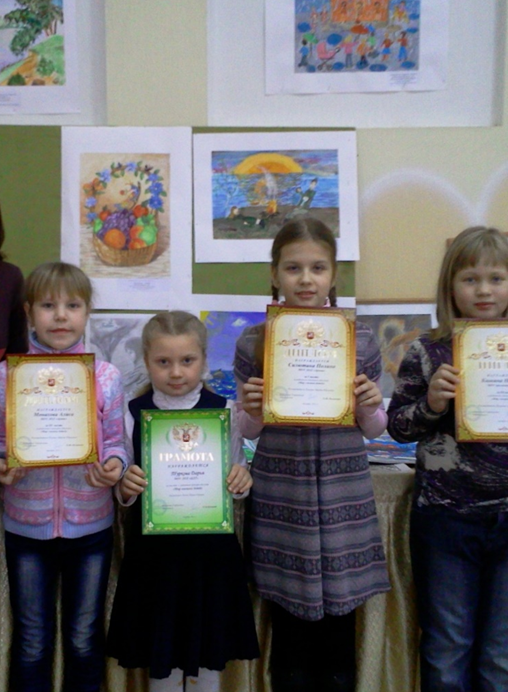 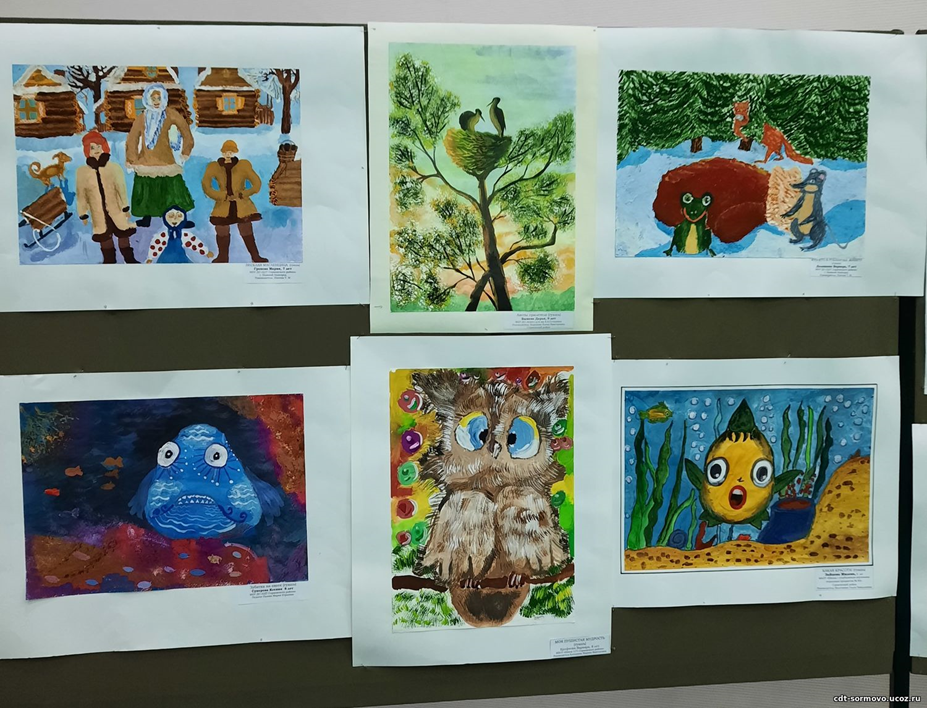 «Мир глазами детей», «Животные Красной книги»
Участие в выставках района города и области
«Творчество юных любимому городу»
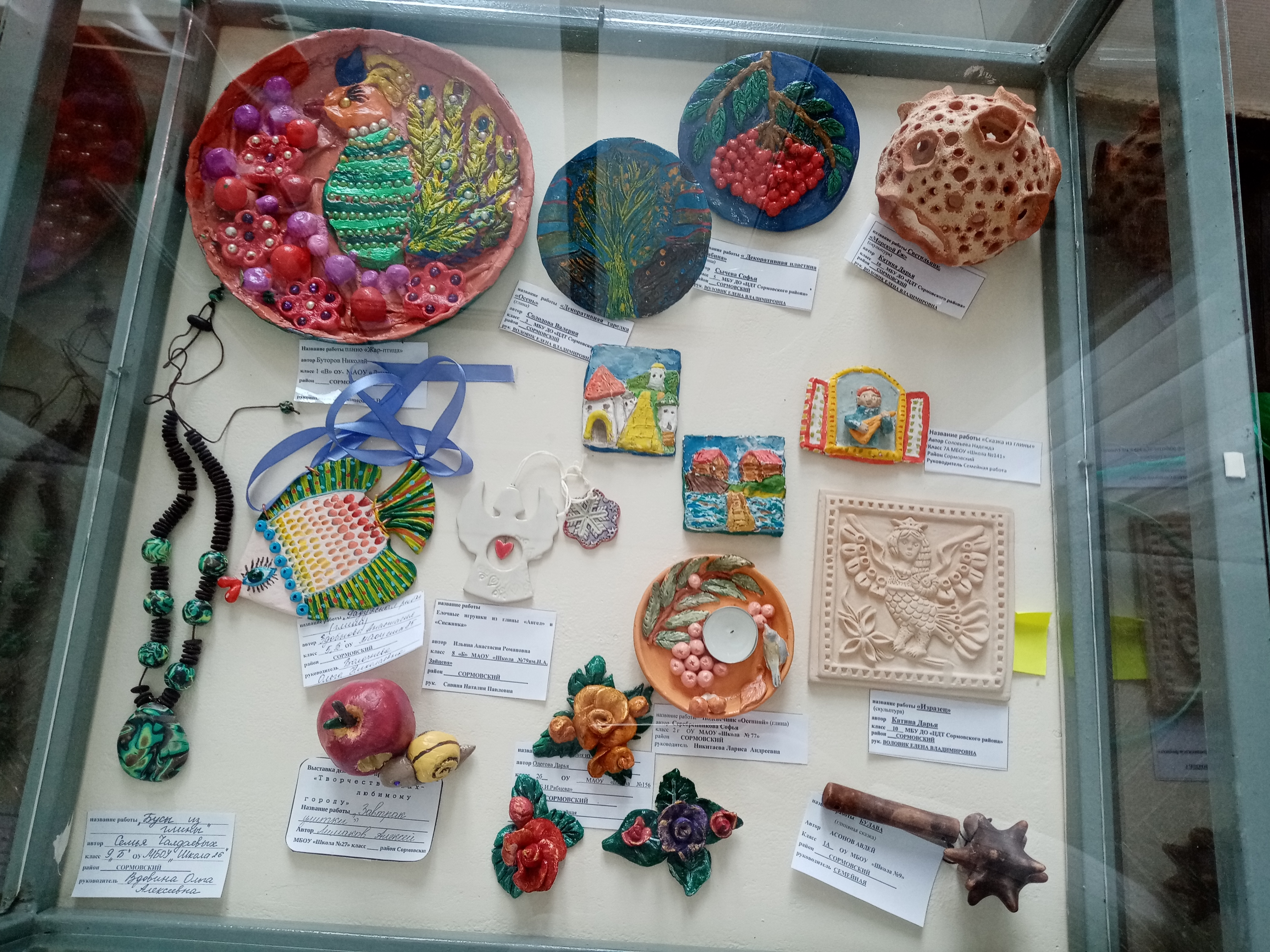 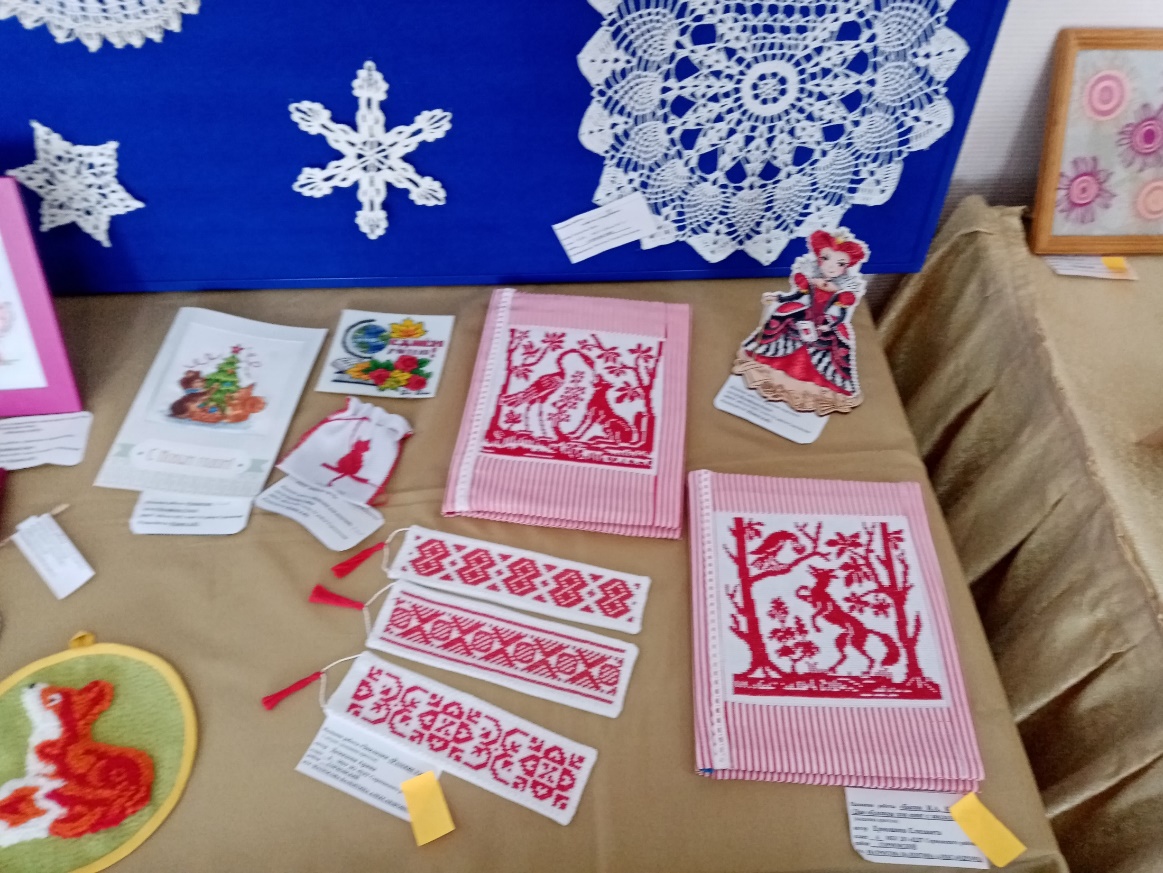 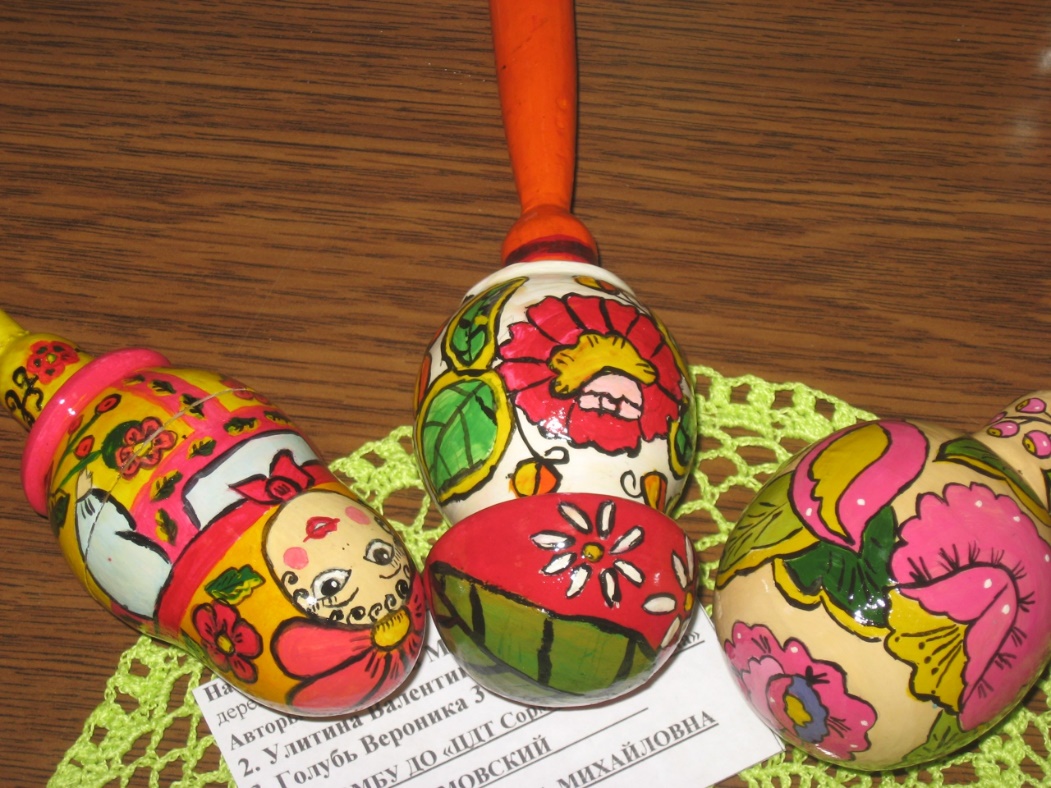 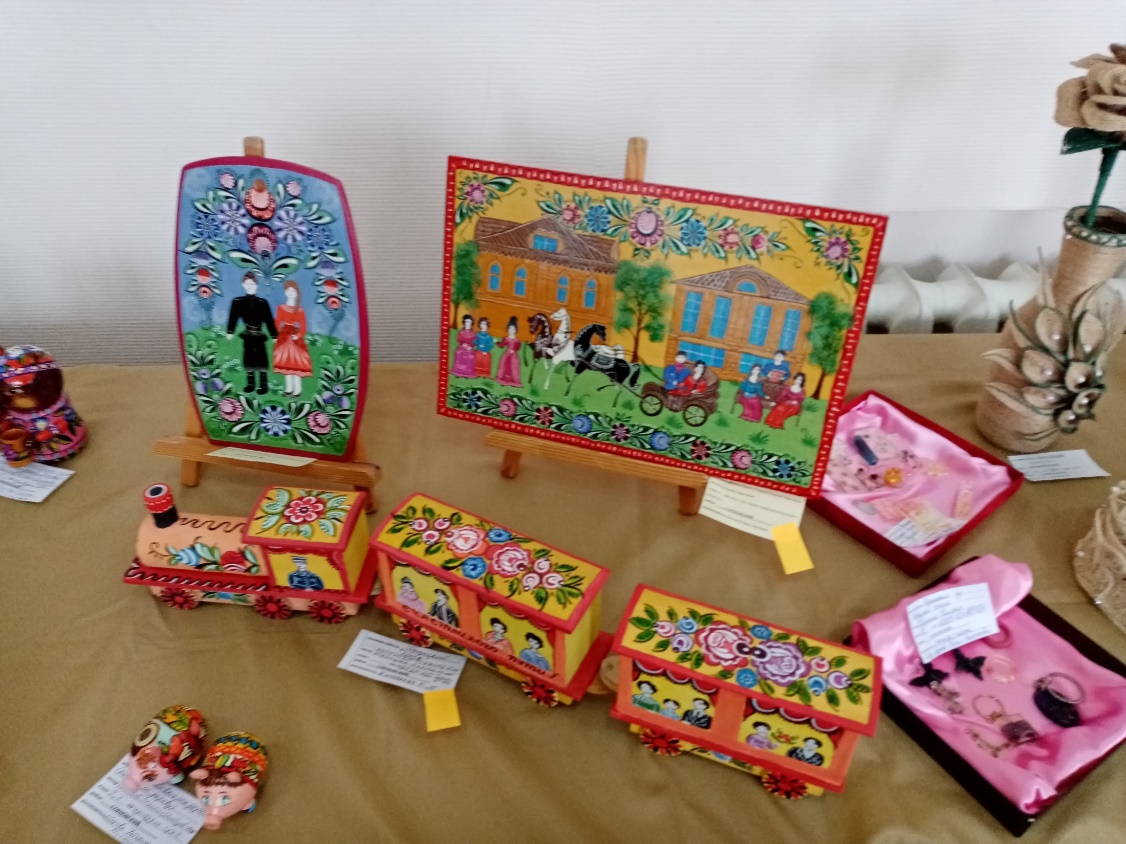 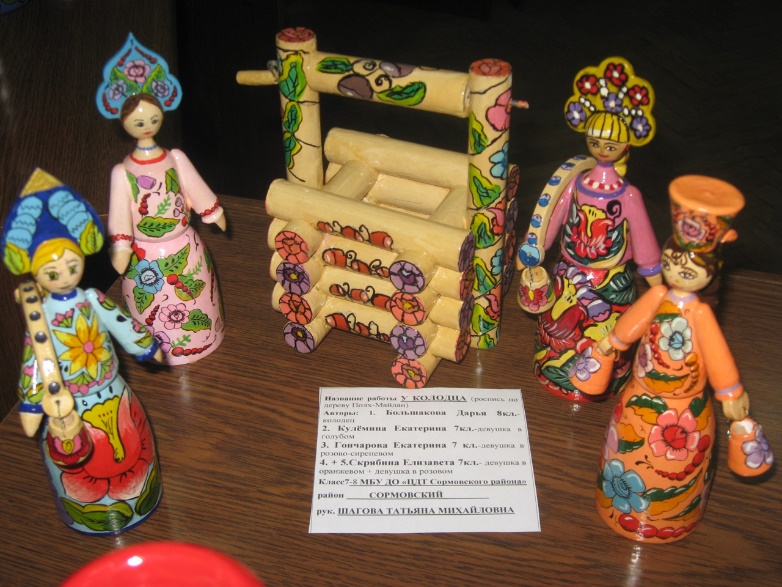 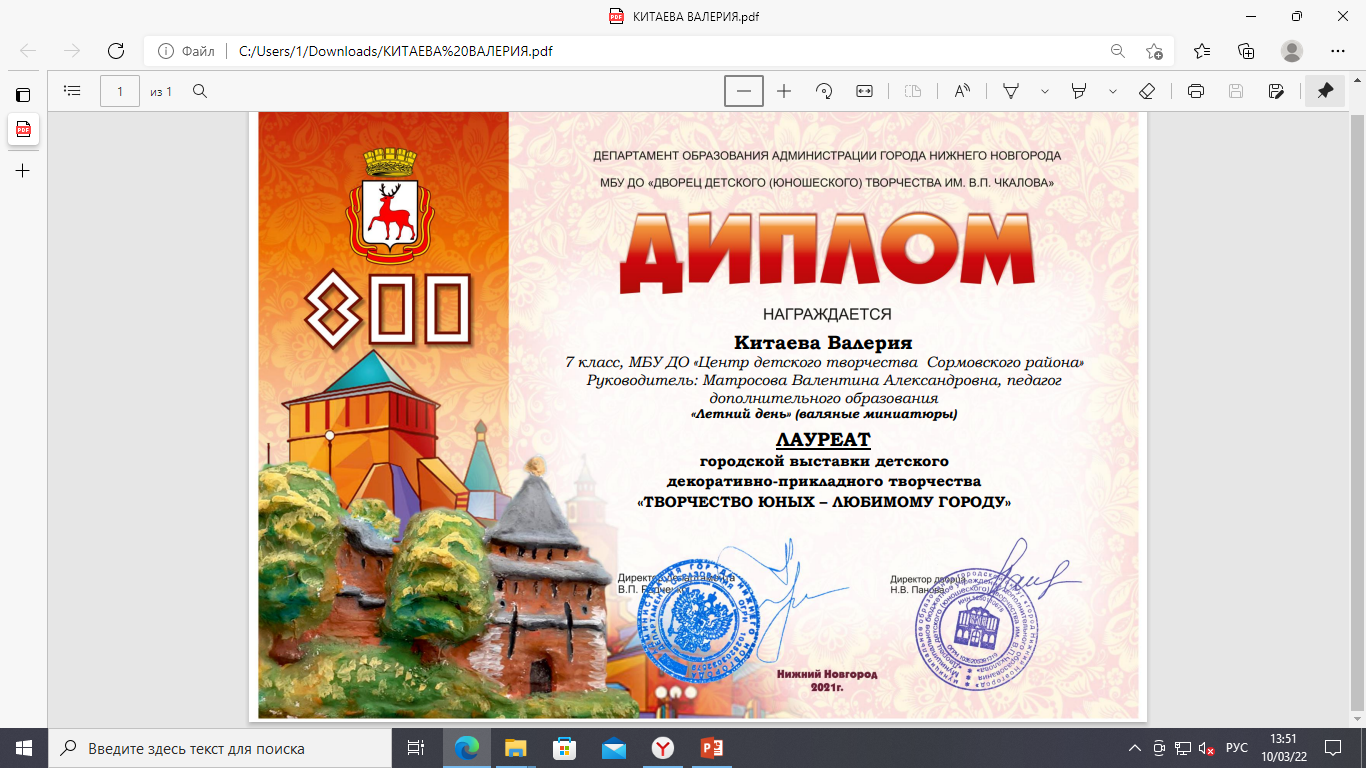 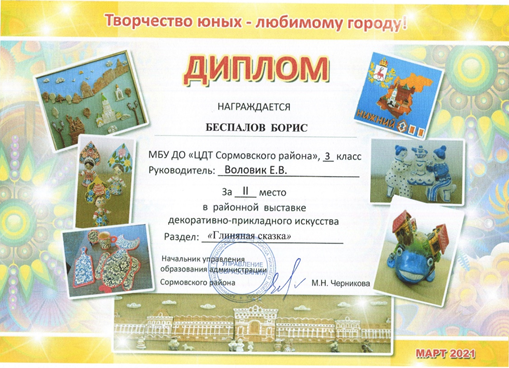 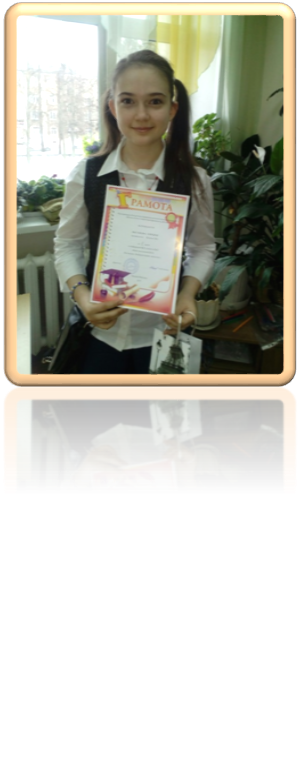 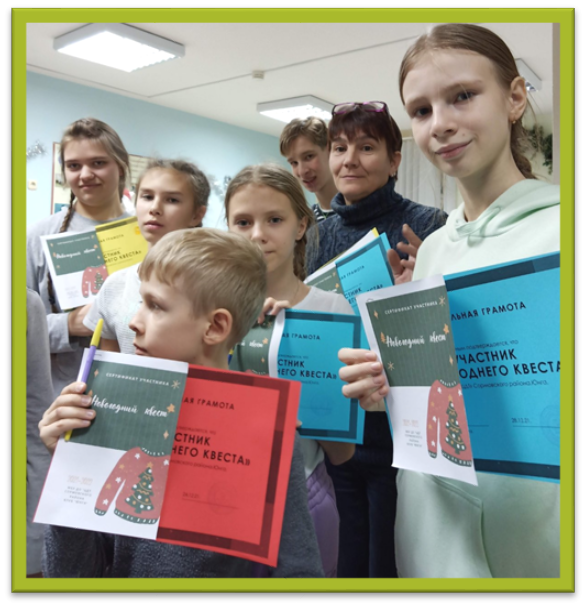 «Путешествие в страну Пушкина»
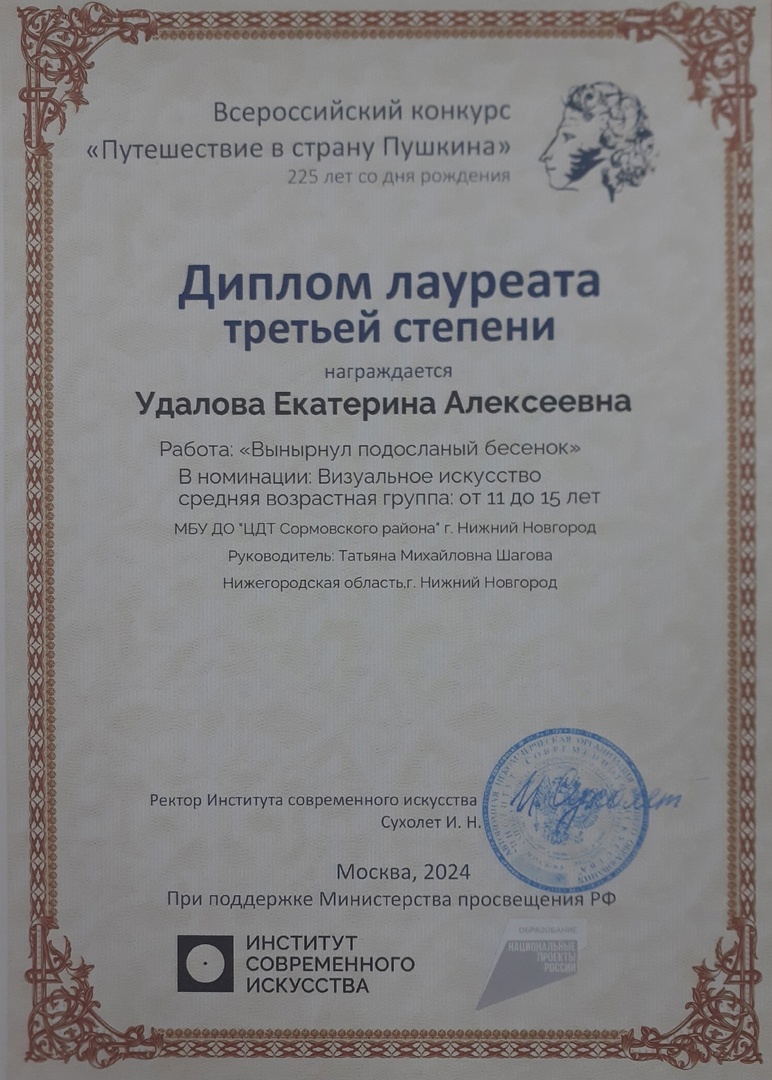 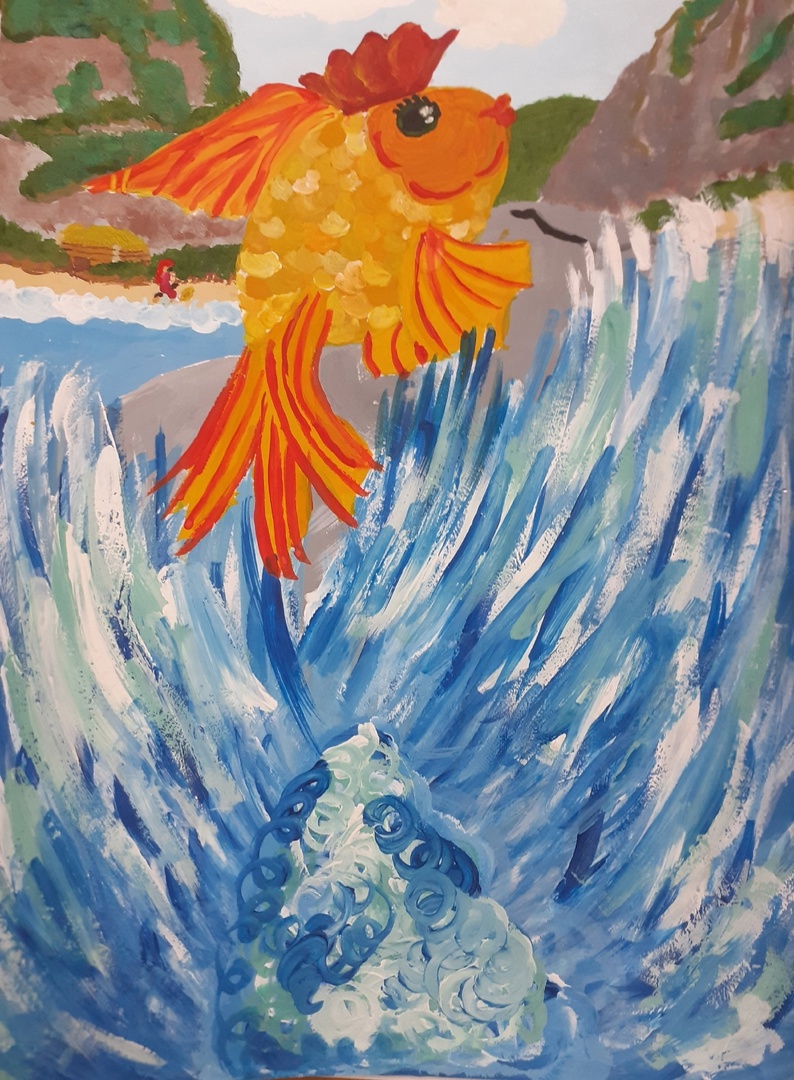 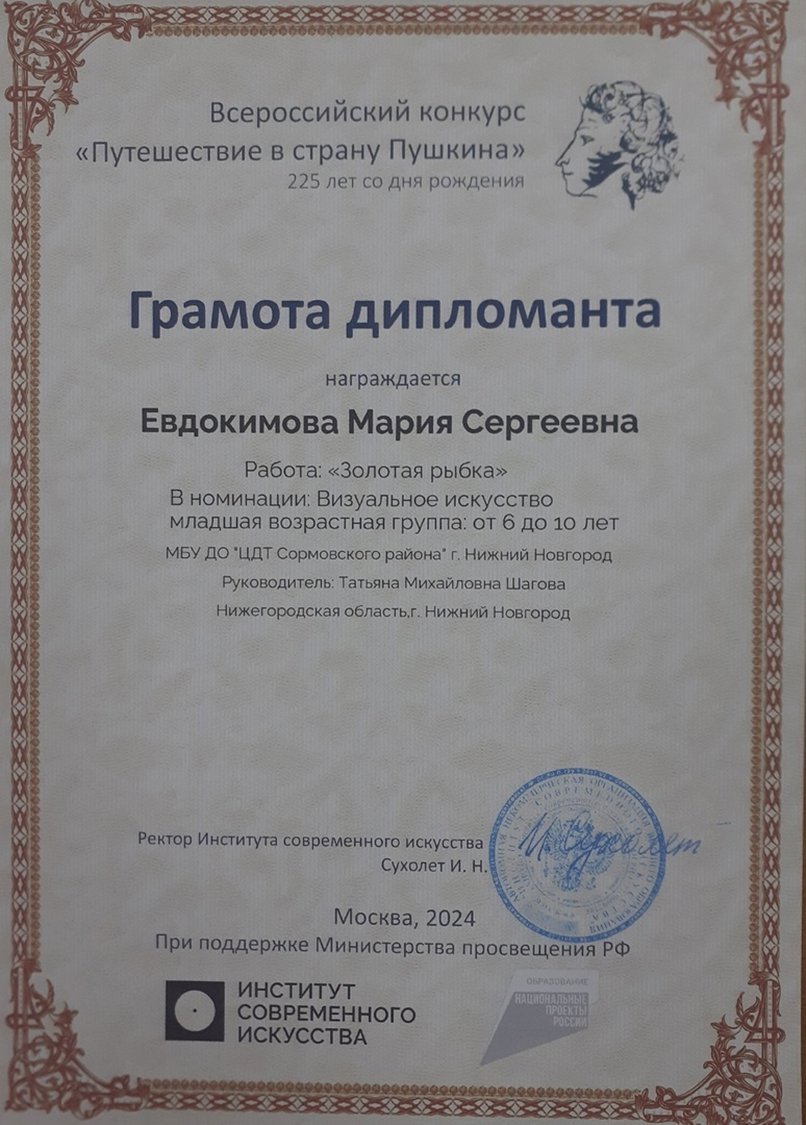 Городской интерактивный конкурс «Пластилиновая ворона»
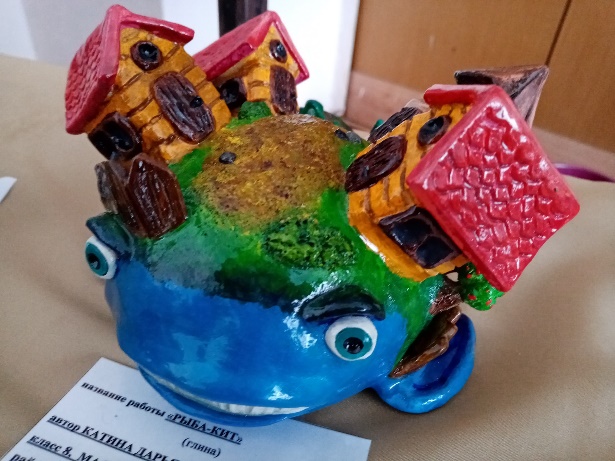 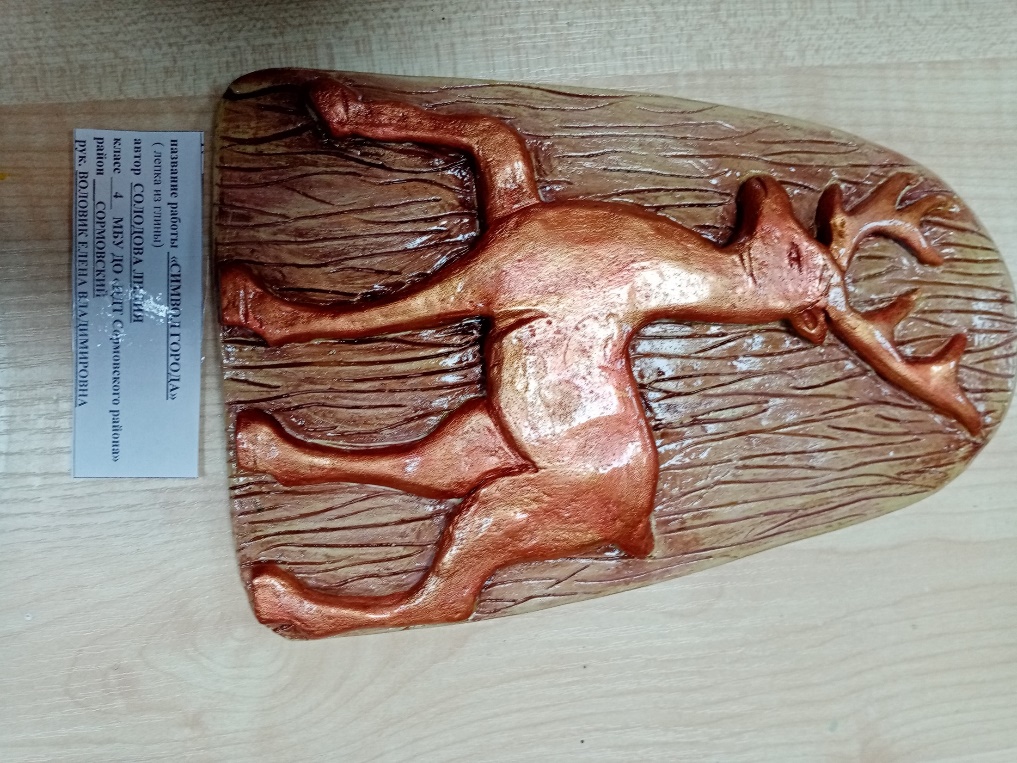 «России верные сыны»
Епархиальные конкурсы«Свет рождественской звезды», «Пасха Красная»
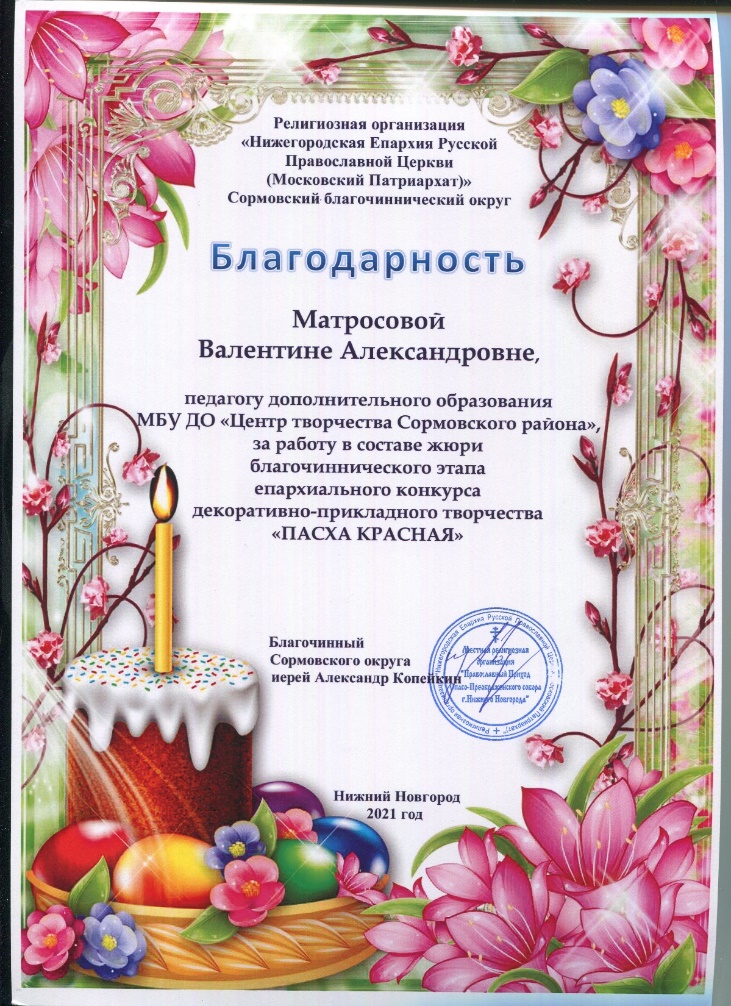 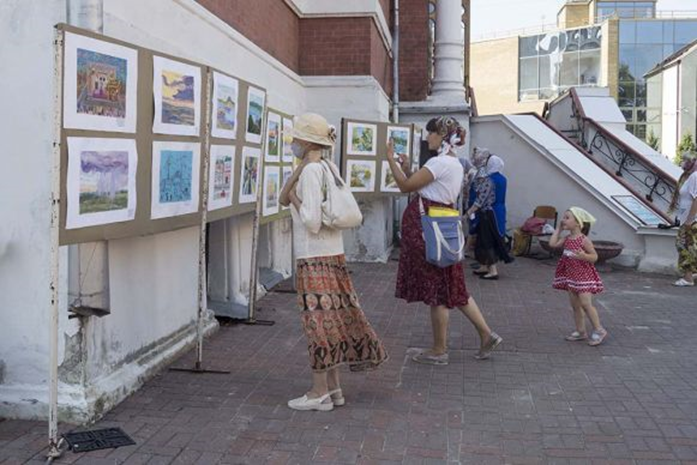 Дистанционные интернет-конкурсы
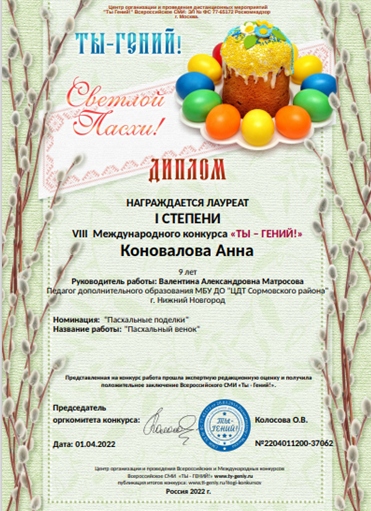 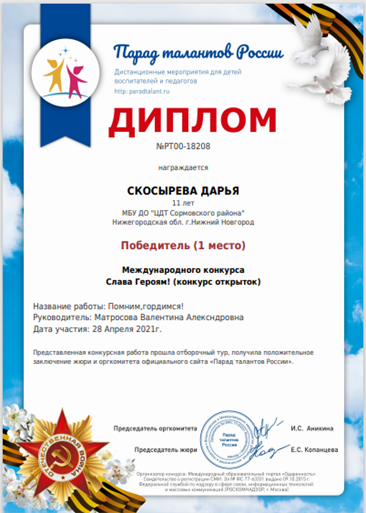 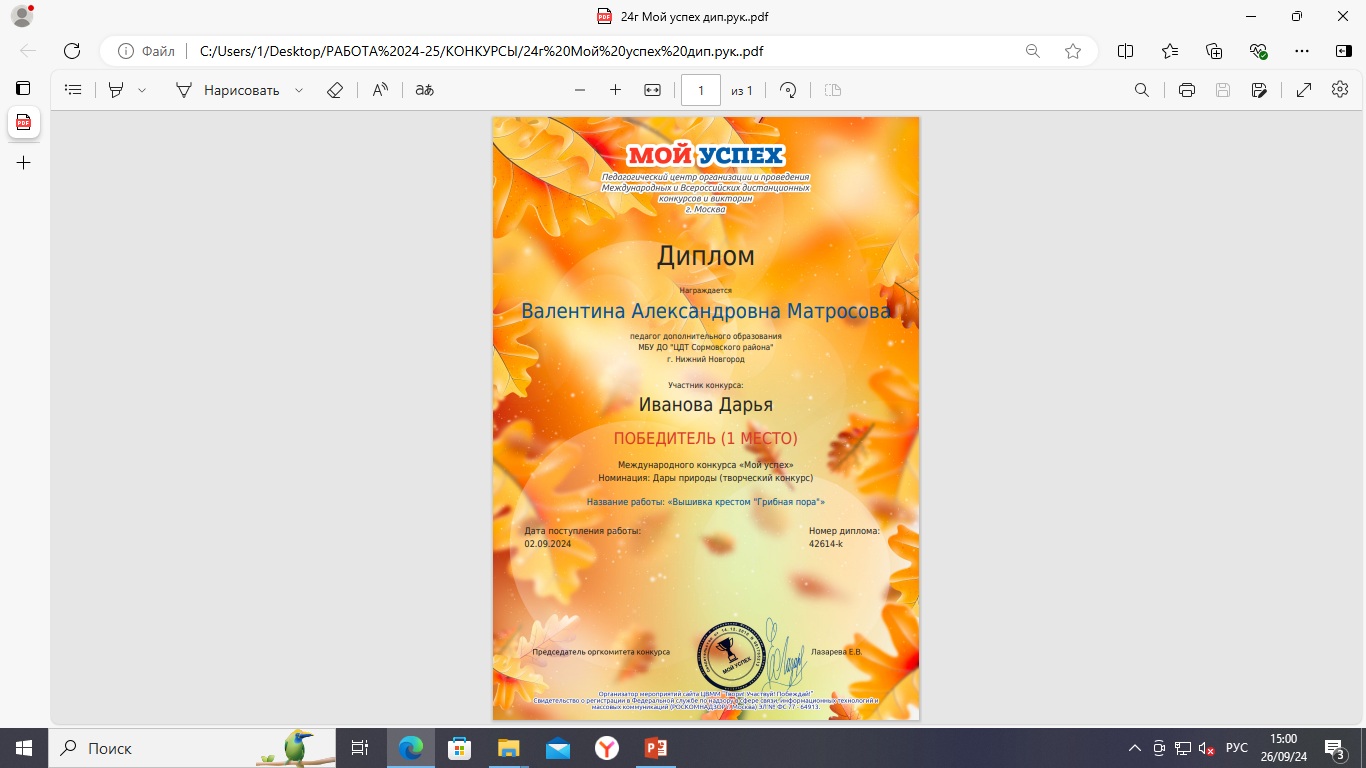 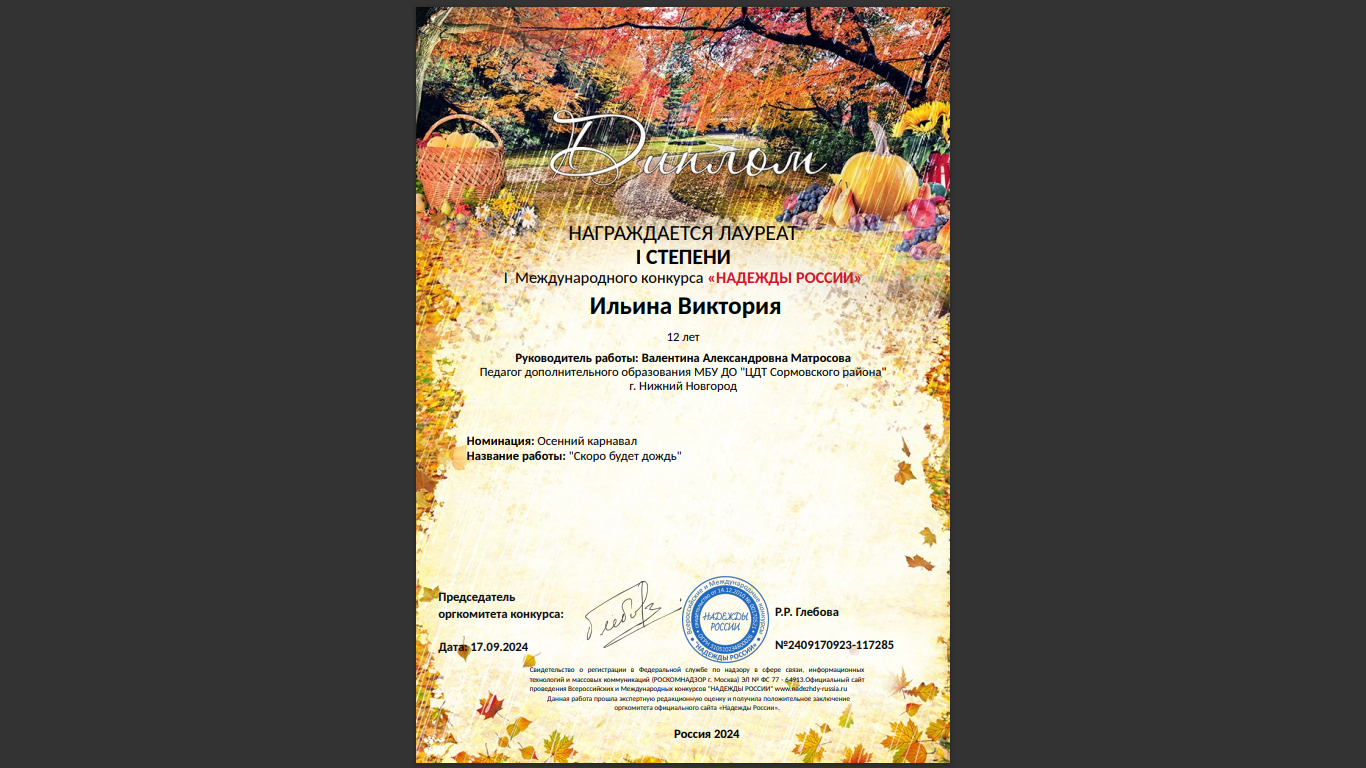 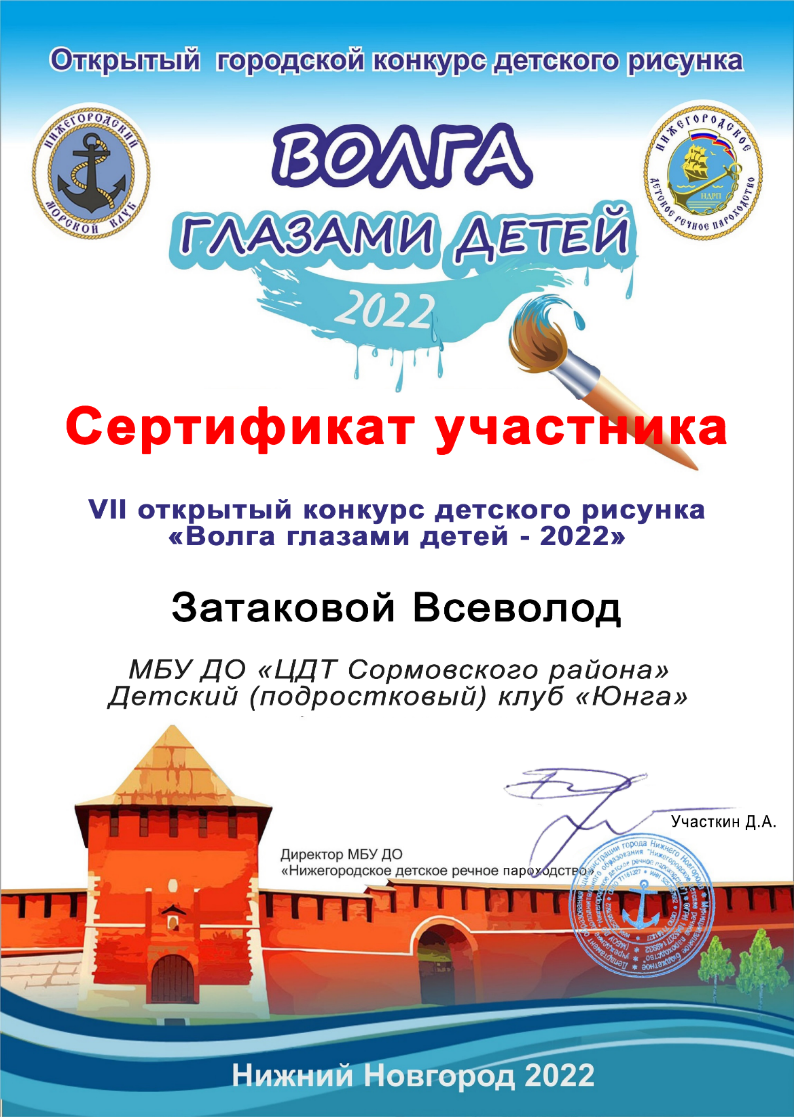 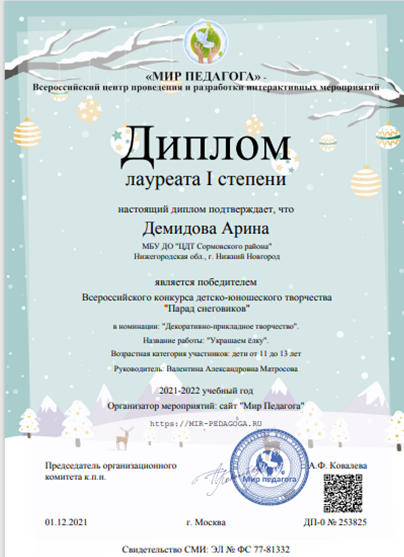 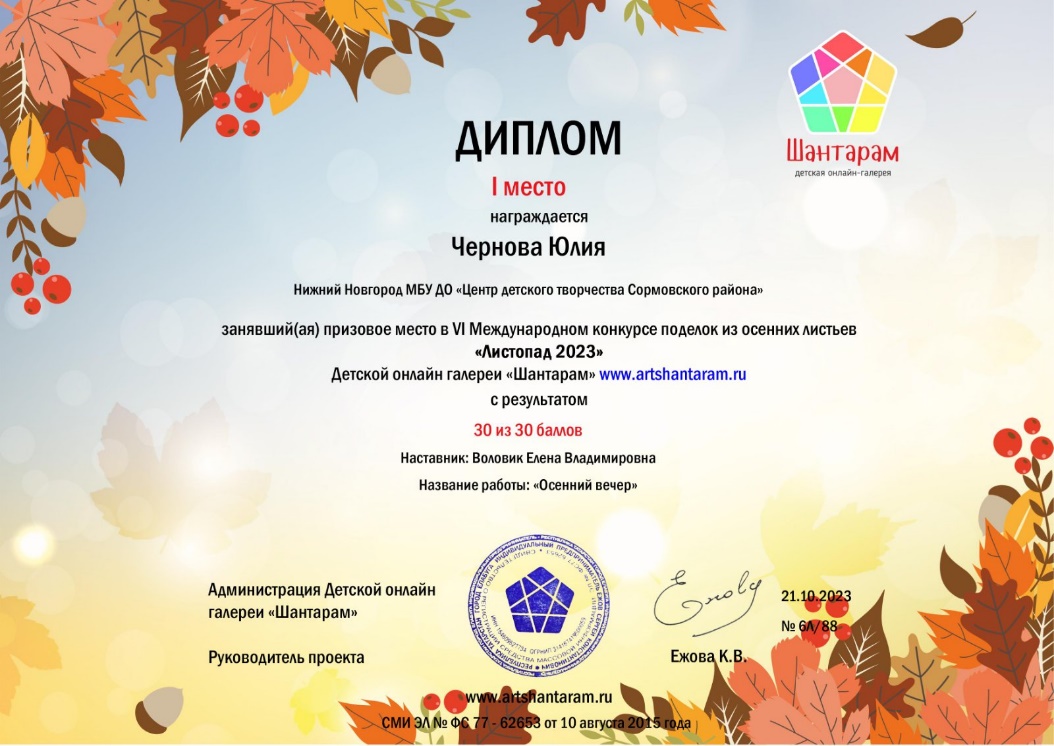 «Шантарам»,
« Рисуем Победу!», «Надежды России», 
«Мой успех»,
«Парад талантов России», «Мир педагога», 
«Ты-гений»,
«Продлёнка» 
«Дом знаний»,
«Гордость страны»
и другие.
Демонстрация творческих достижений
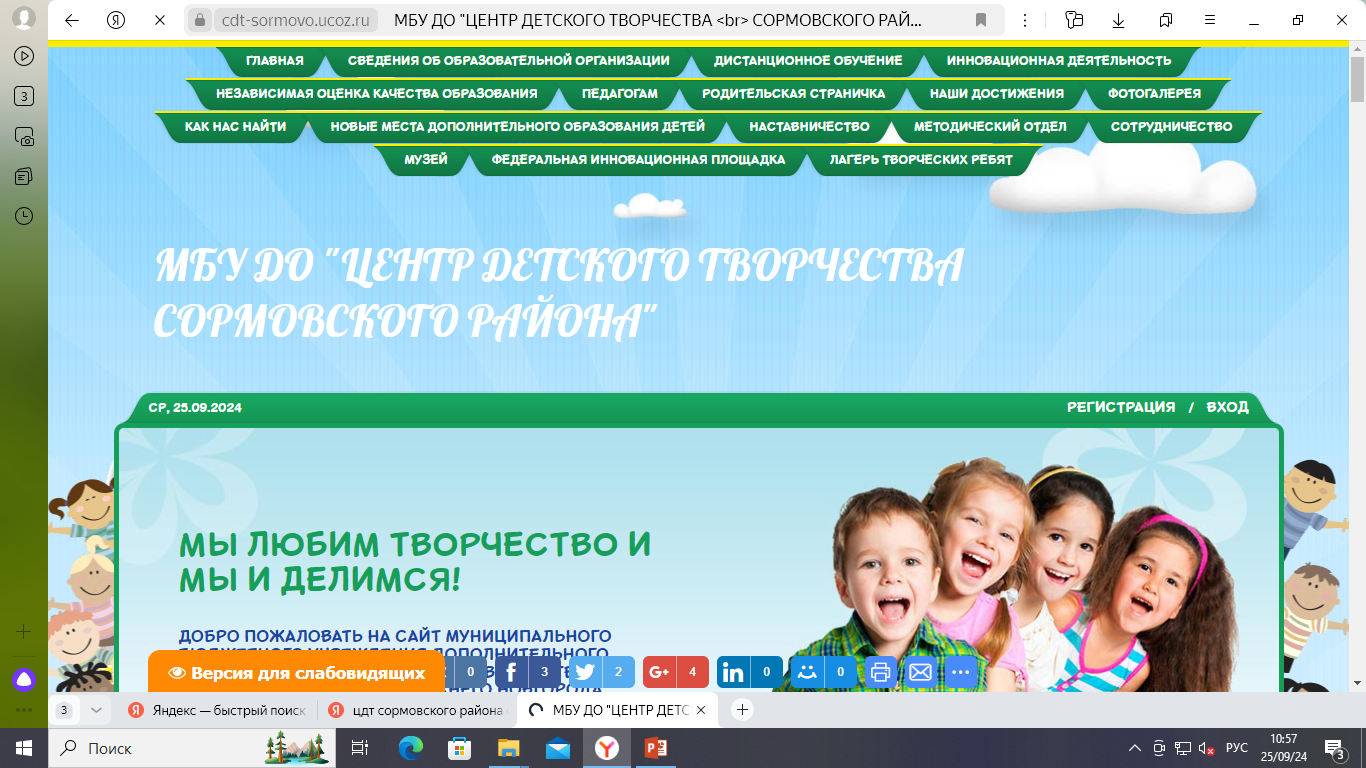 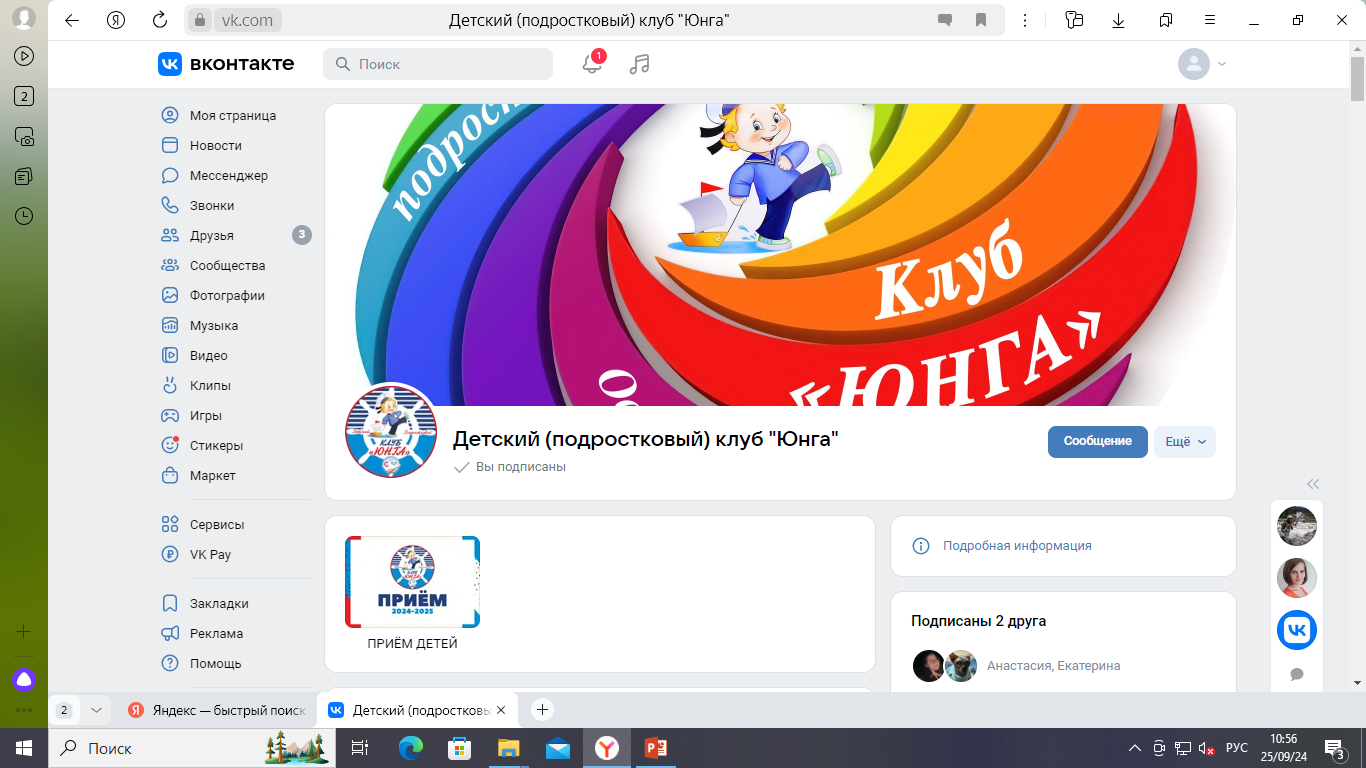 Личные страницы педагогов и коллективов в VK
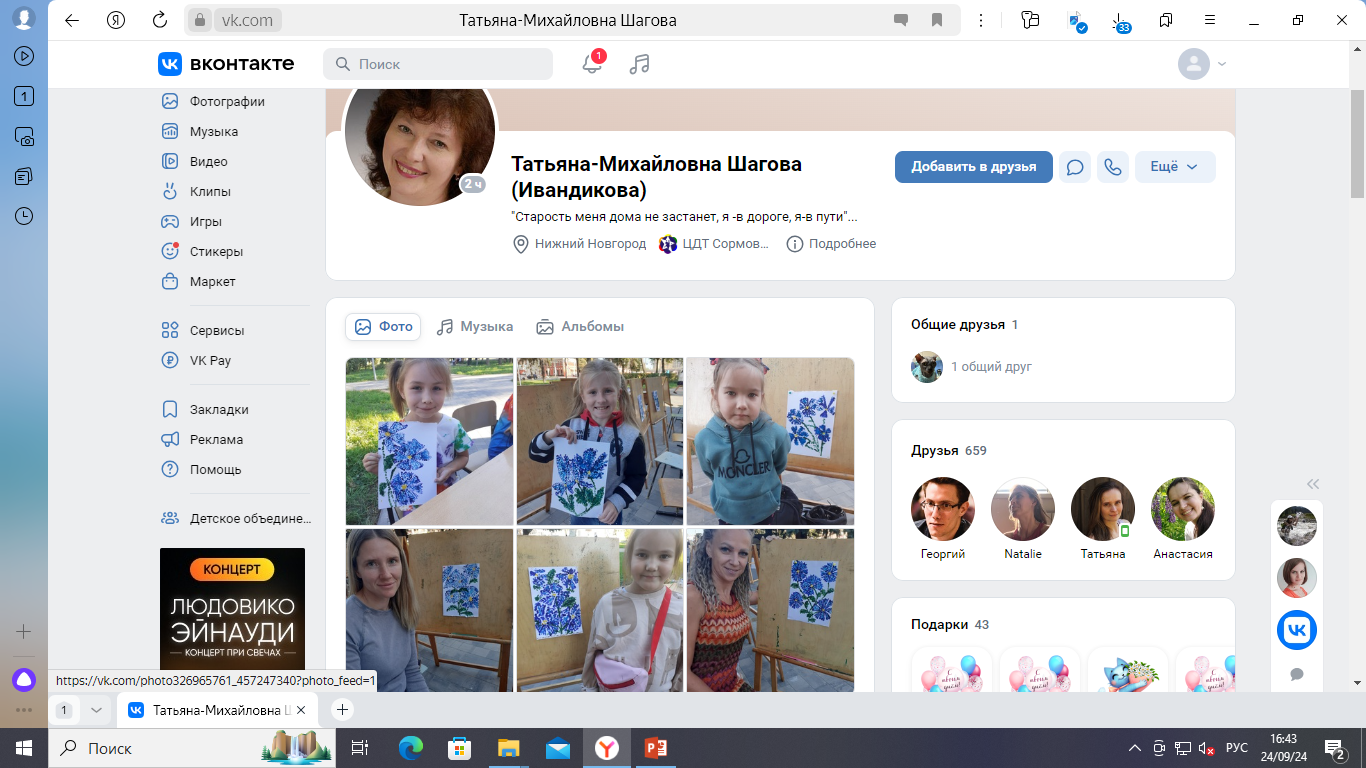 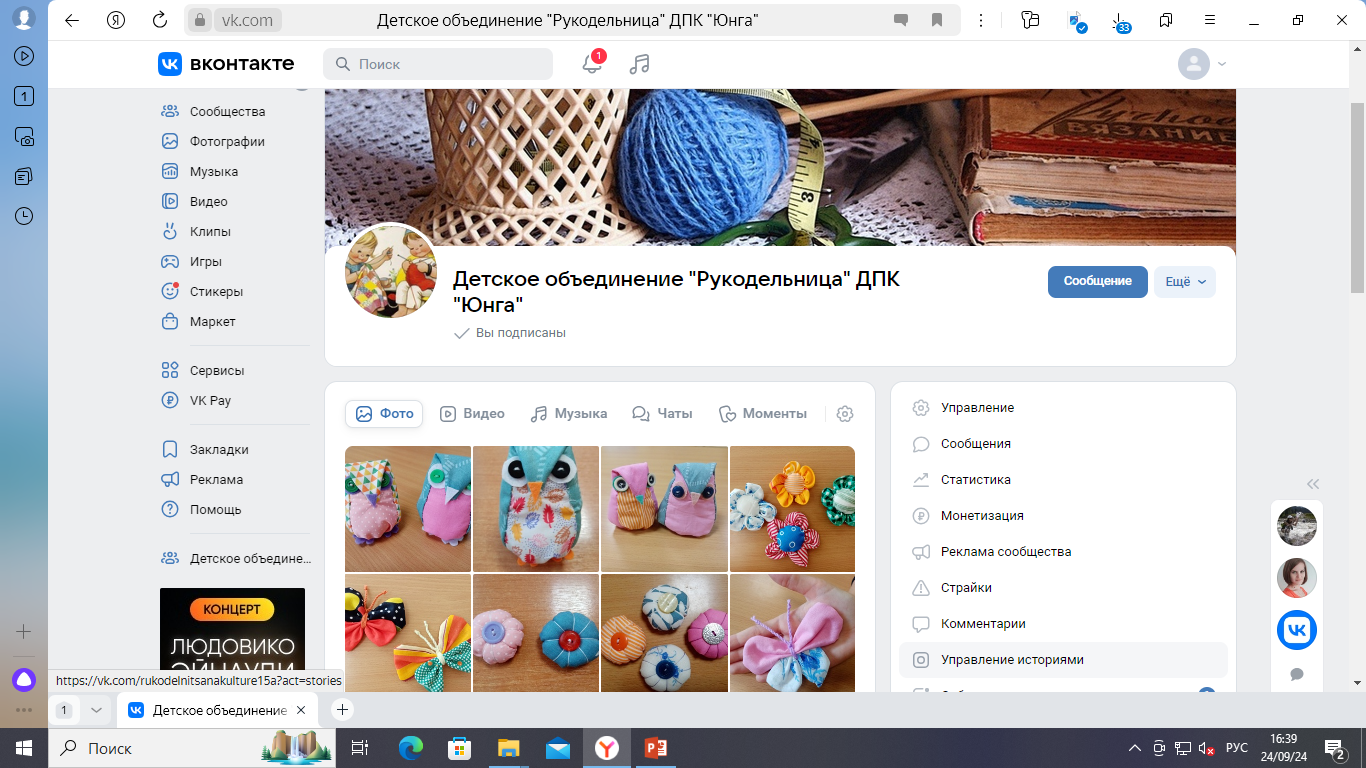 NSportal
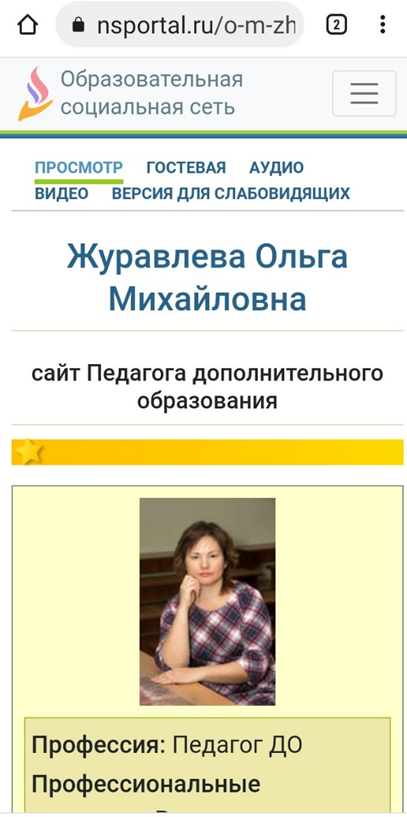 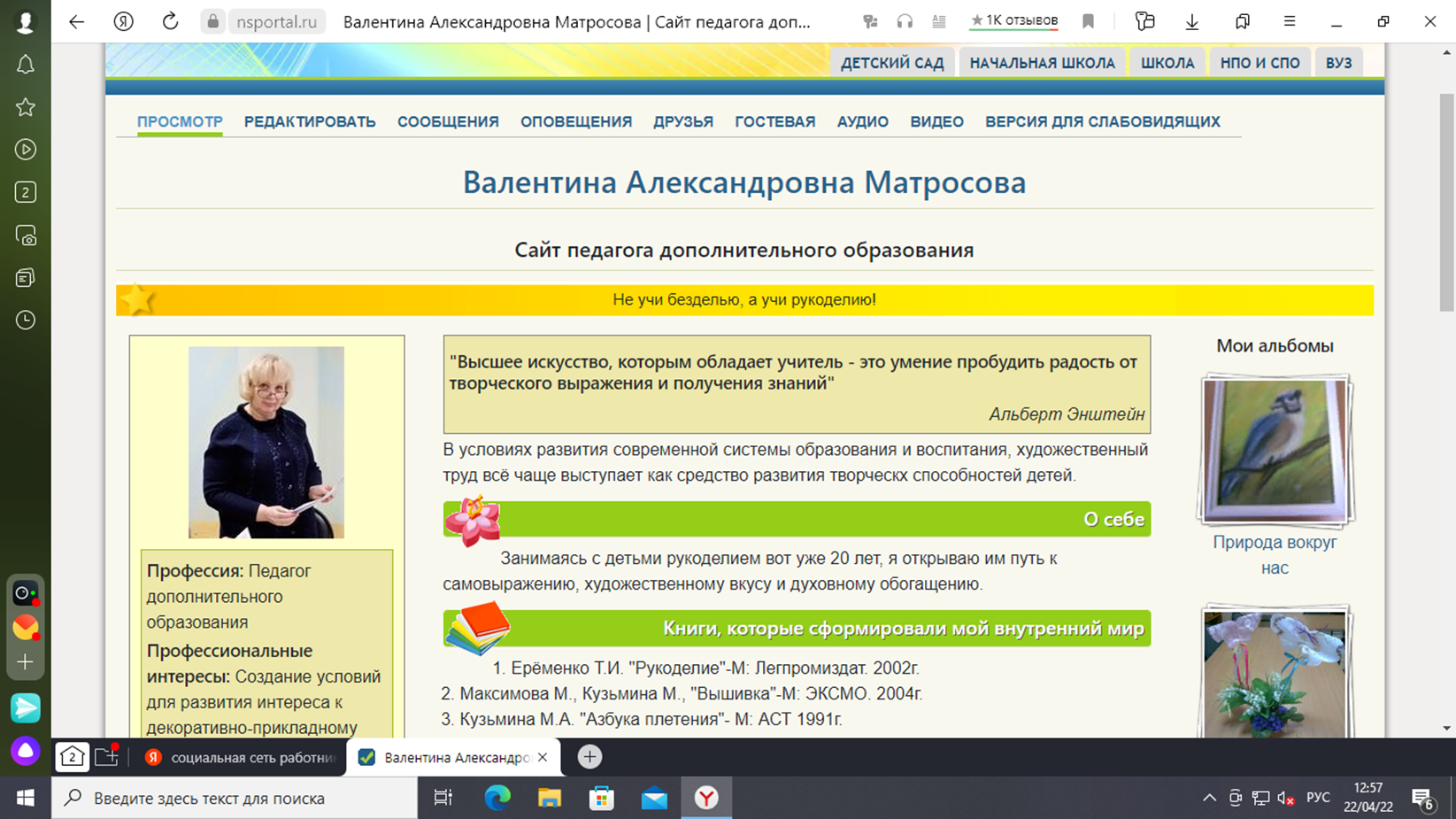 Итог
Педагог должен стремиться к созданию особой культурно-образовательной среды, способствующей формированию общей культуры обучающихся, духовных и нравственных качеств личности, развитию творческих способностей детей через их собственную художественную деятельность в различных областях искусства.
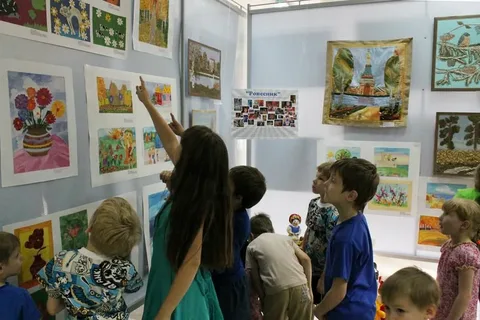 Вера в возможности воспитанника, помноженная на мастерство родителей и педагогов, способна творить педагогические чудеса.
Интернет-источники
https://infourok.ru/sistema-raboti-pedagoga-dopolnitelnogo-obrazovaniya-po-podgotovke-k-uchastiyu-obuchayuschihsya-v-konkursah-festivalyah-vistavkah-2922412.html Система работы педагога дополнительного образования
https://multiurok.ru/files/metodika-podgotovki-i-provedeniia-vystavok.html Методика подготовки и проведения  выставок
https://www.prodlenka.org/metodicheskie-razrabotki/263346-vystavochnaja-dejatelnostsredstvo-vyjavlenij Выставочная деятельность
https://io.nios.ru/articles2/92/2/podgotovka-detey-k-uchastiyu-v-tvorcheskih-konkursah-razlichnogo-urovnya Подготовка детей к участию в творческих конкурсах